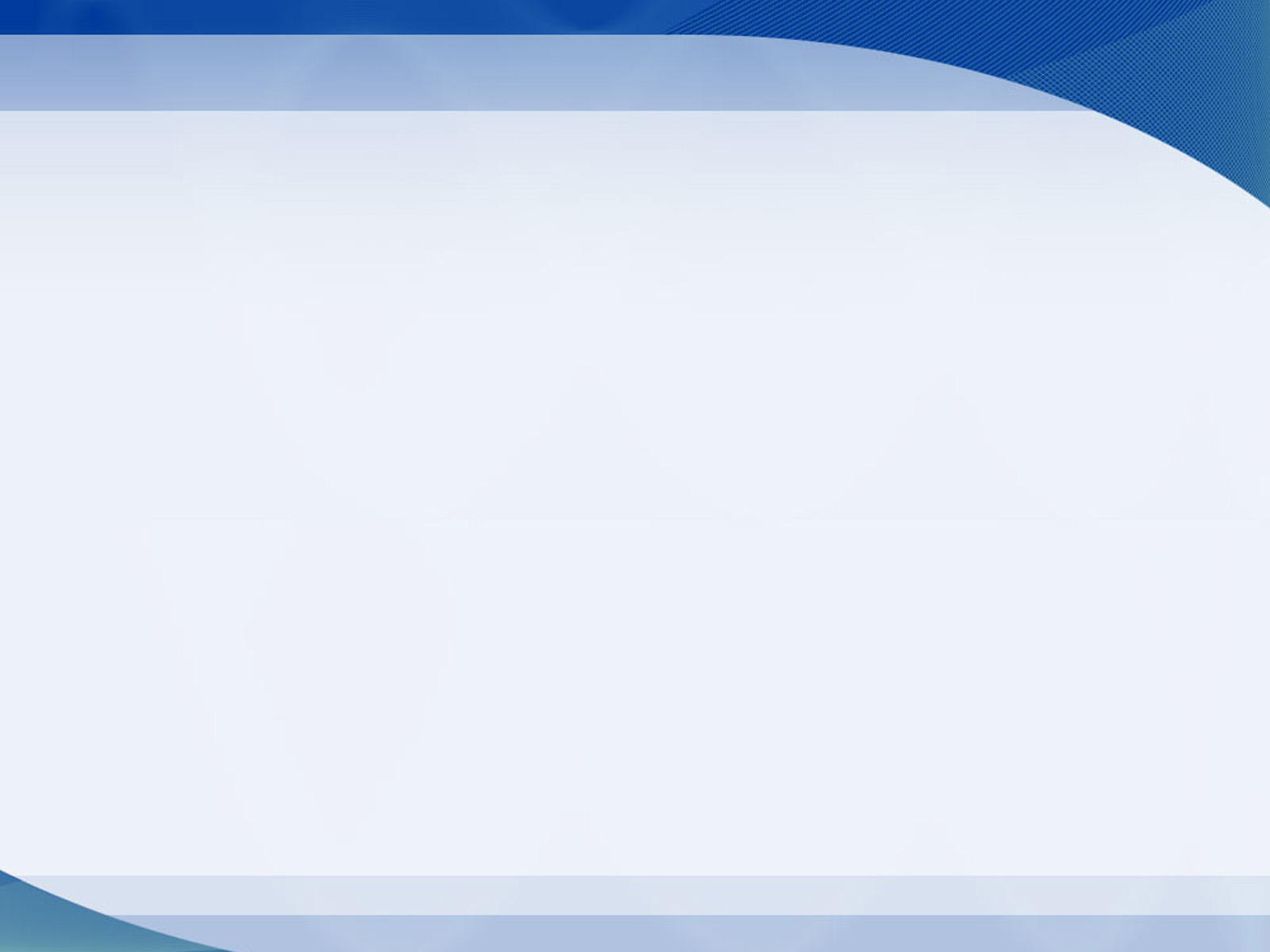 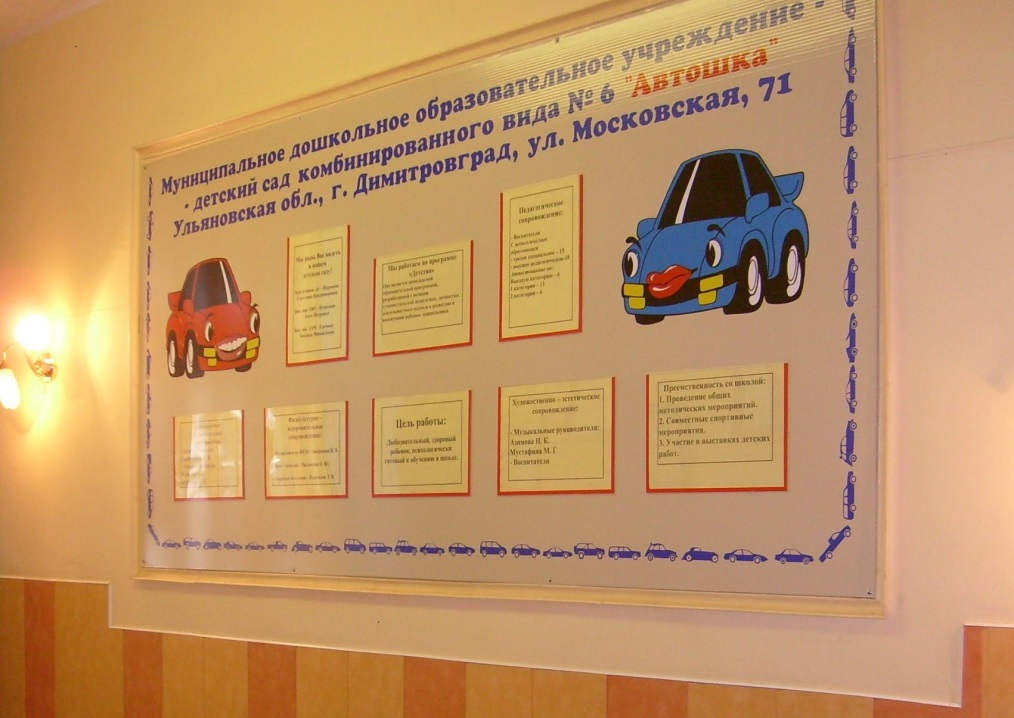 МБДОУ «Детский сад  № 6 «Автошка»
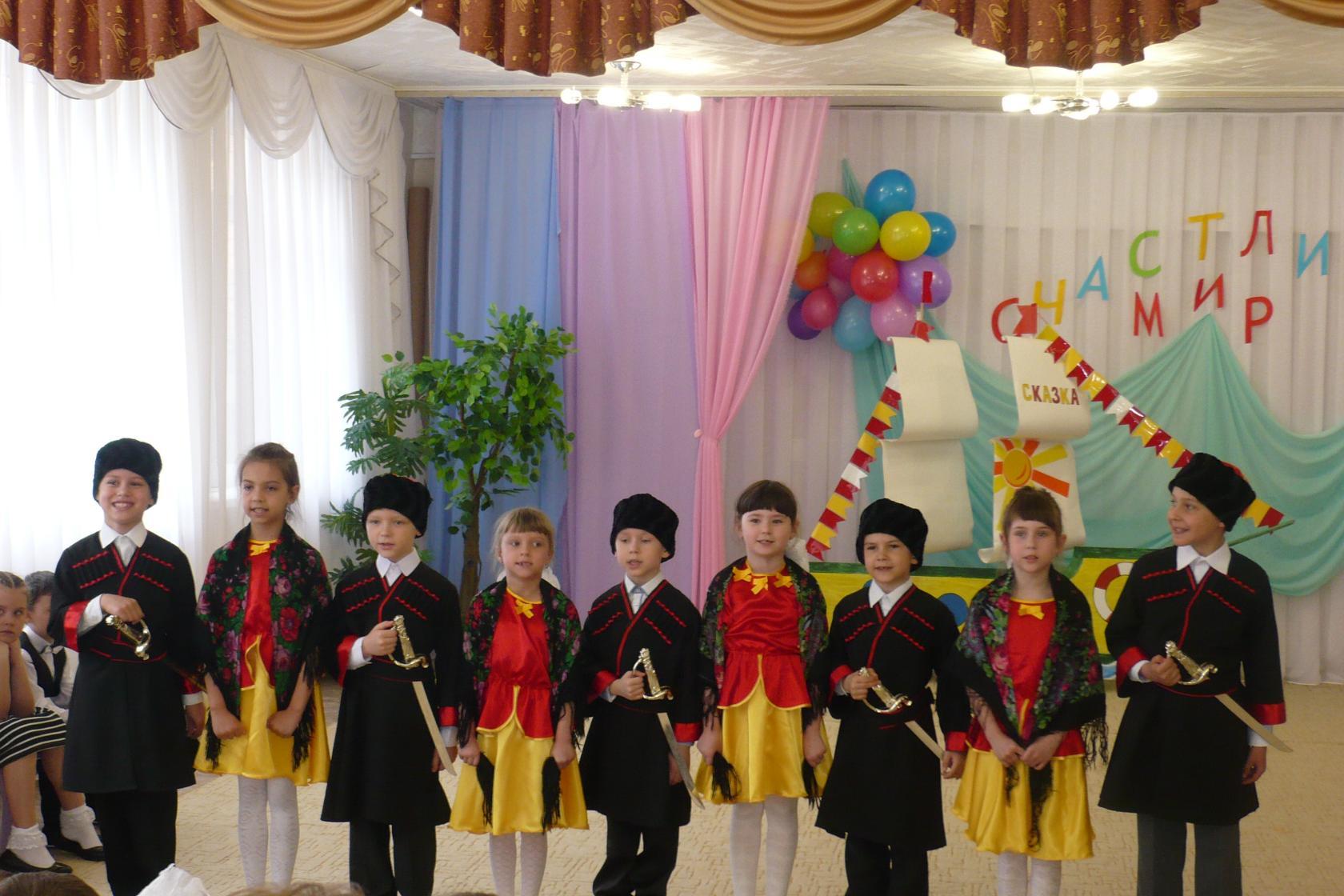 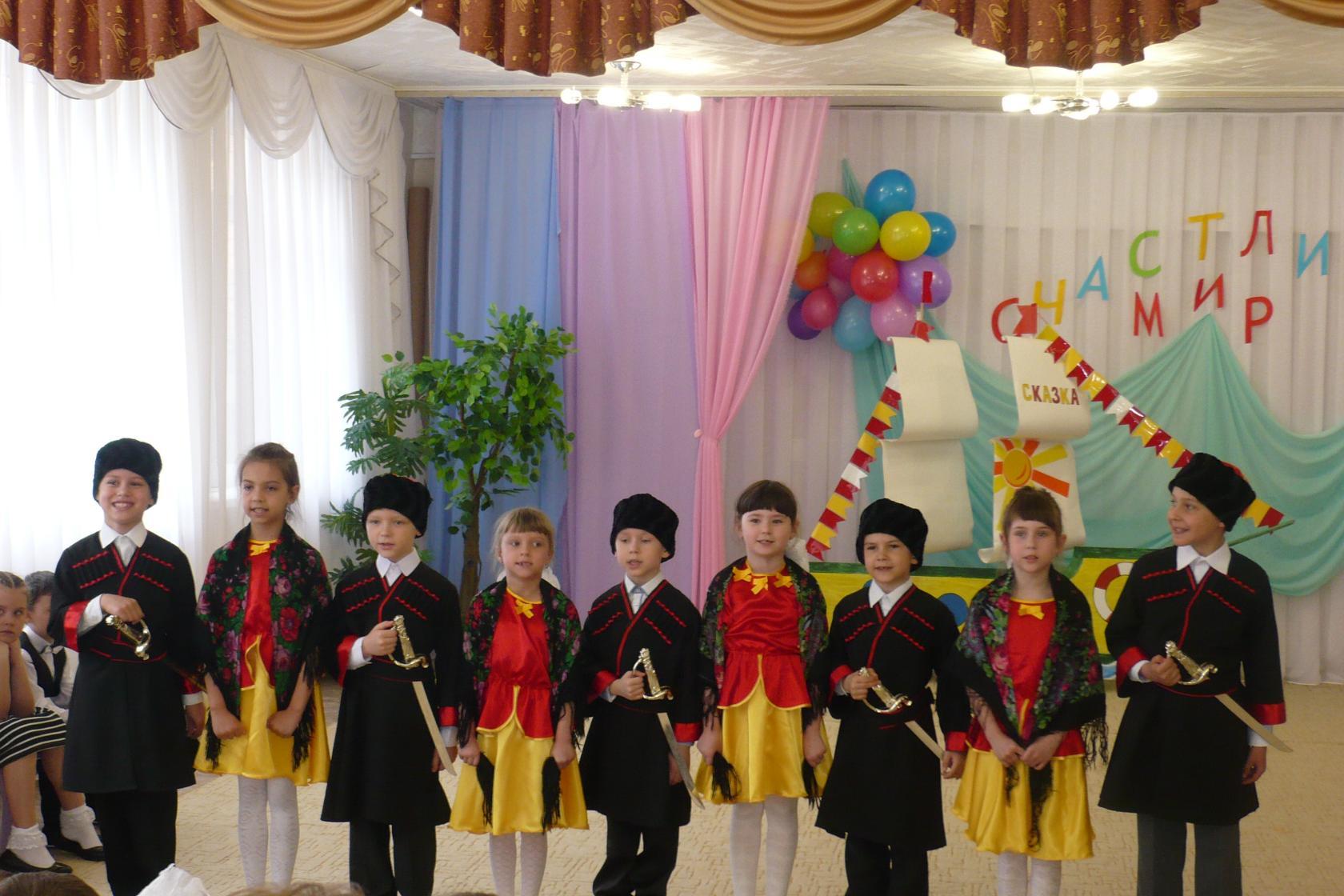 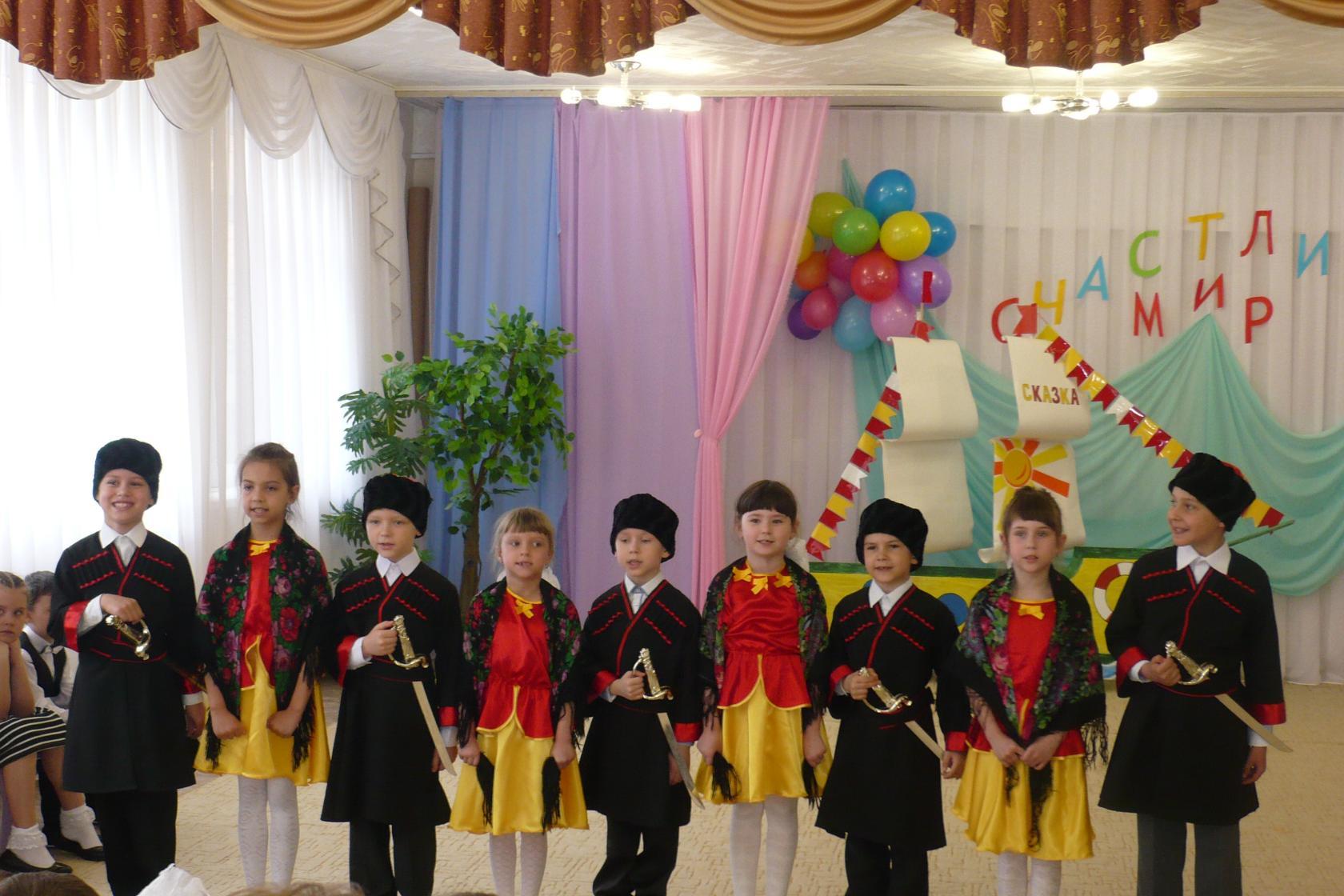 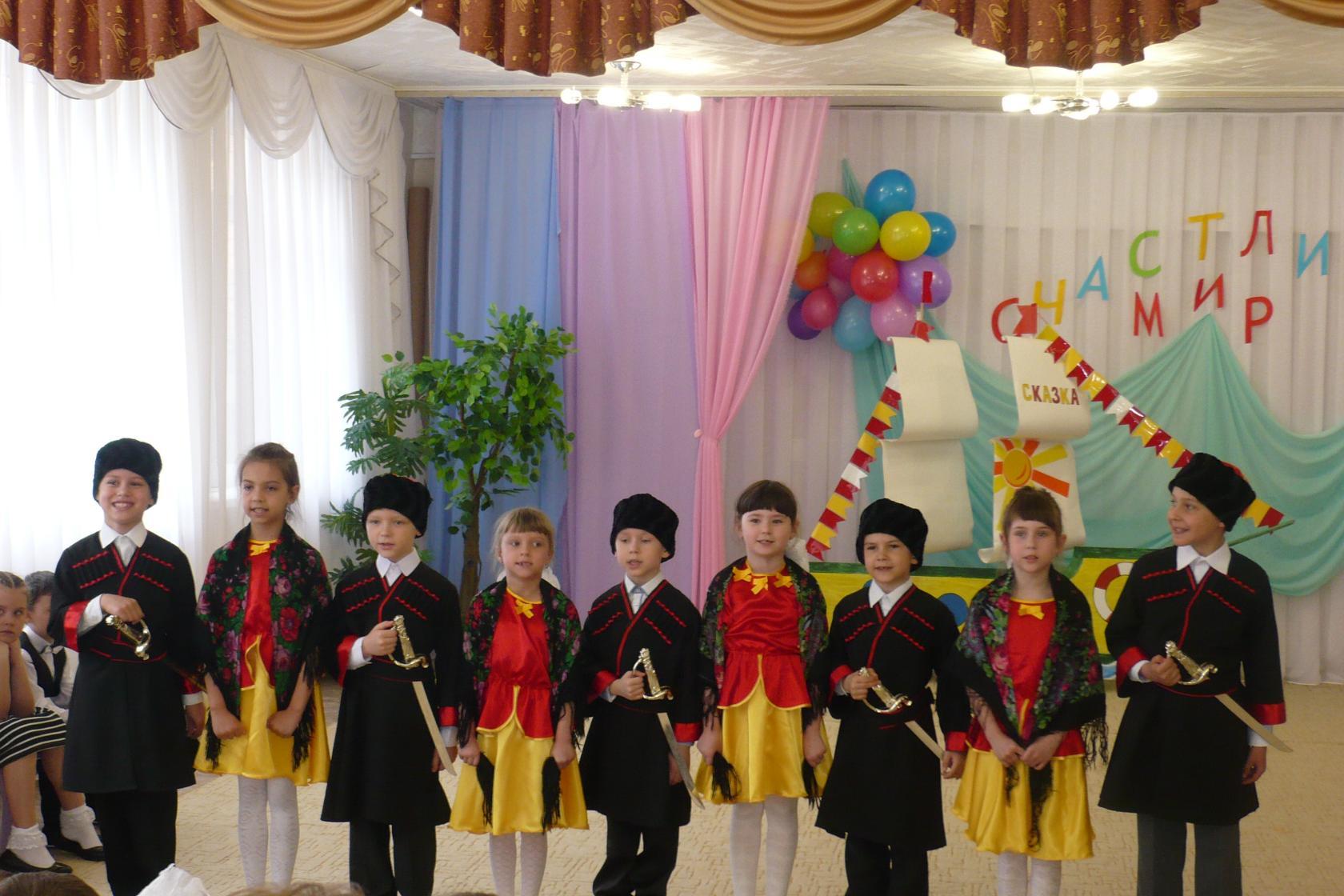 “ Нравственно-патриотическое воспитание детей дошкольного
возраста на  музыкальных занятиях”
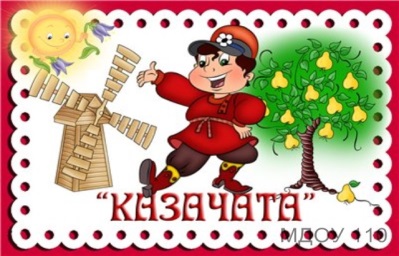 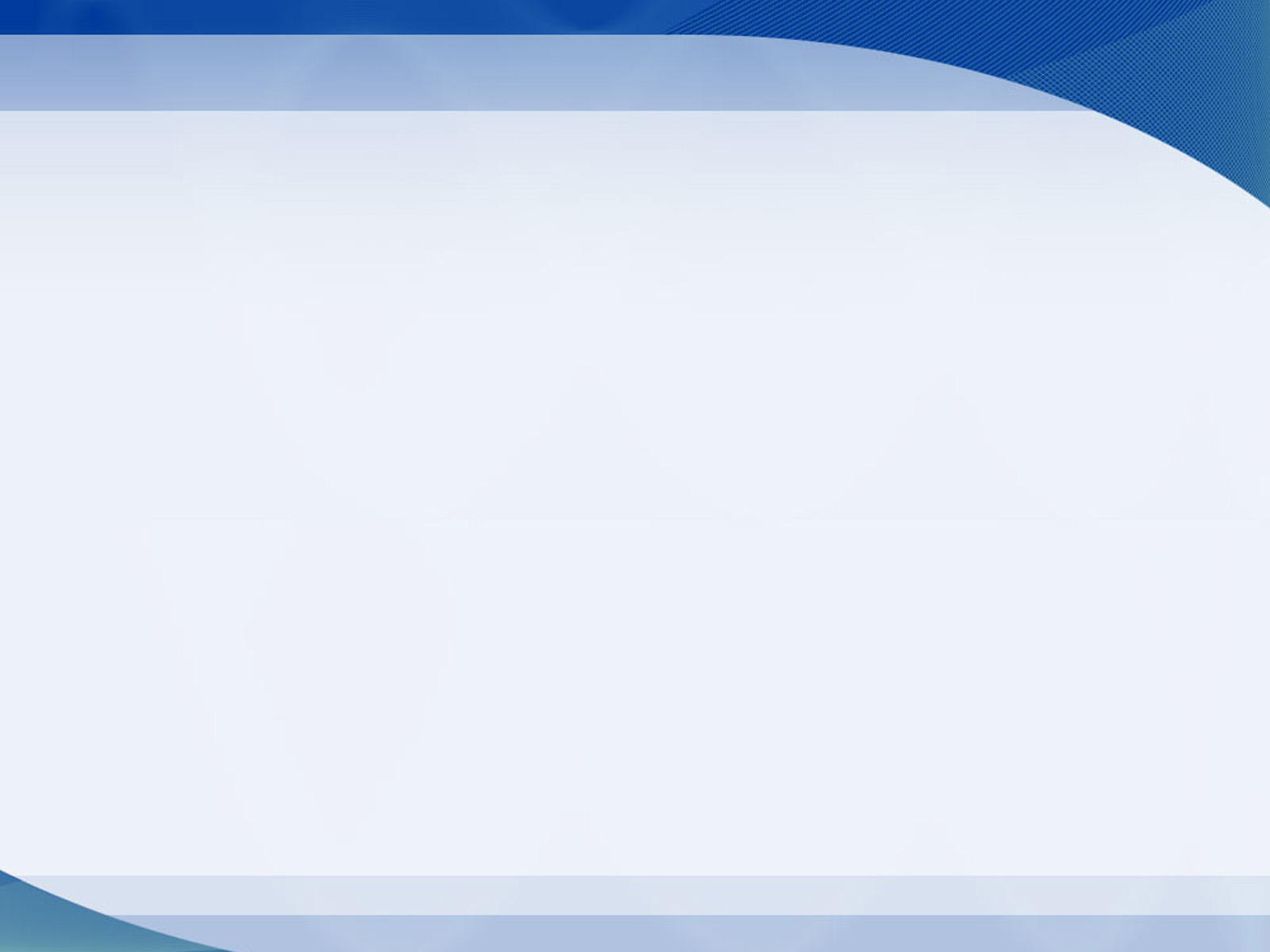 «Образовательная площадка – Кластер непрерывного казачьего образования Ульяновской области»
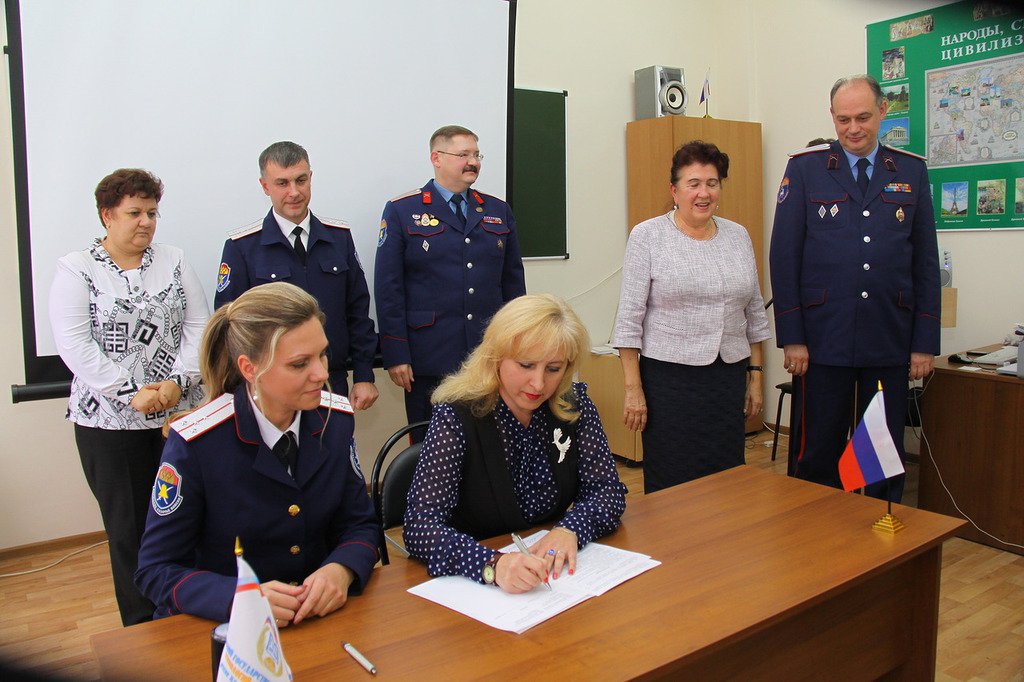 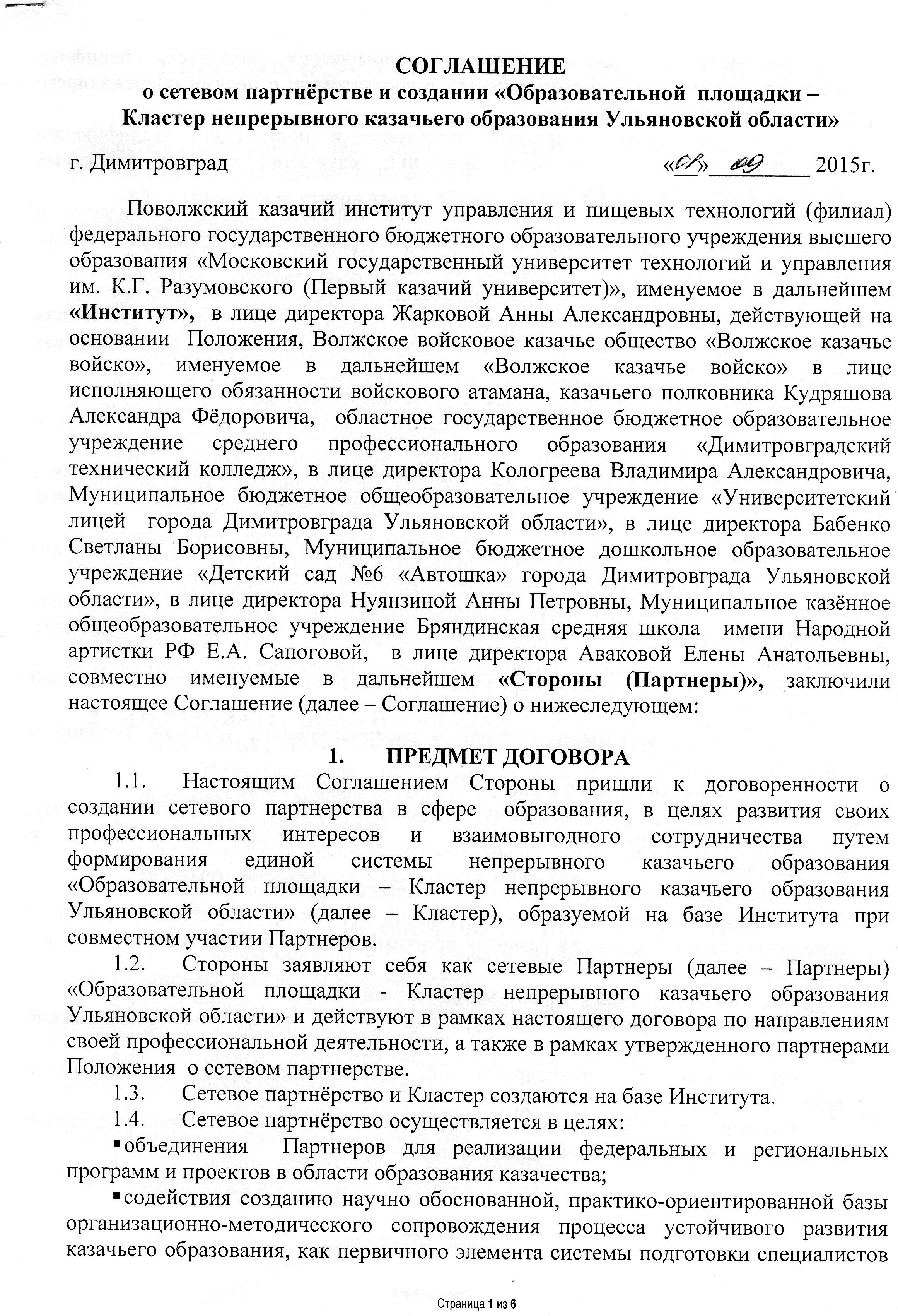 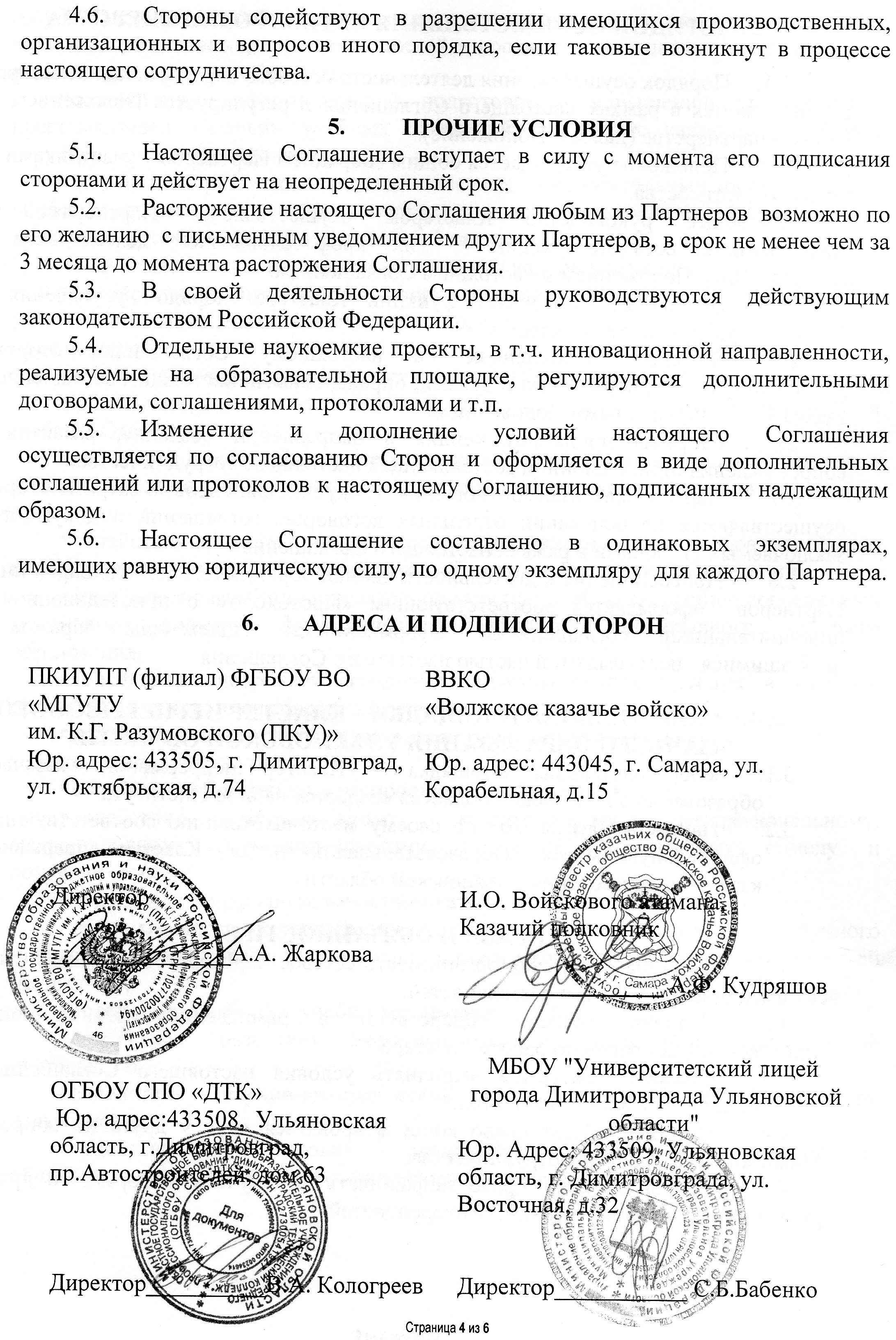 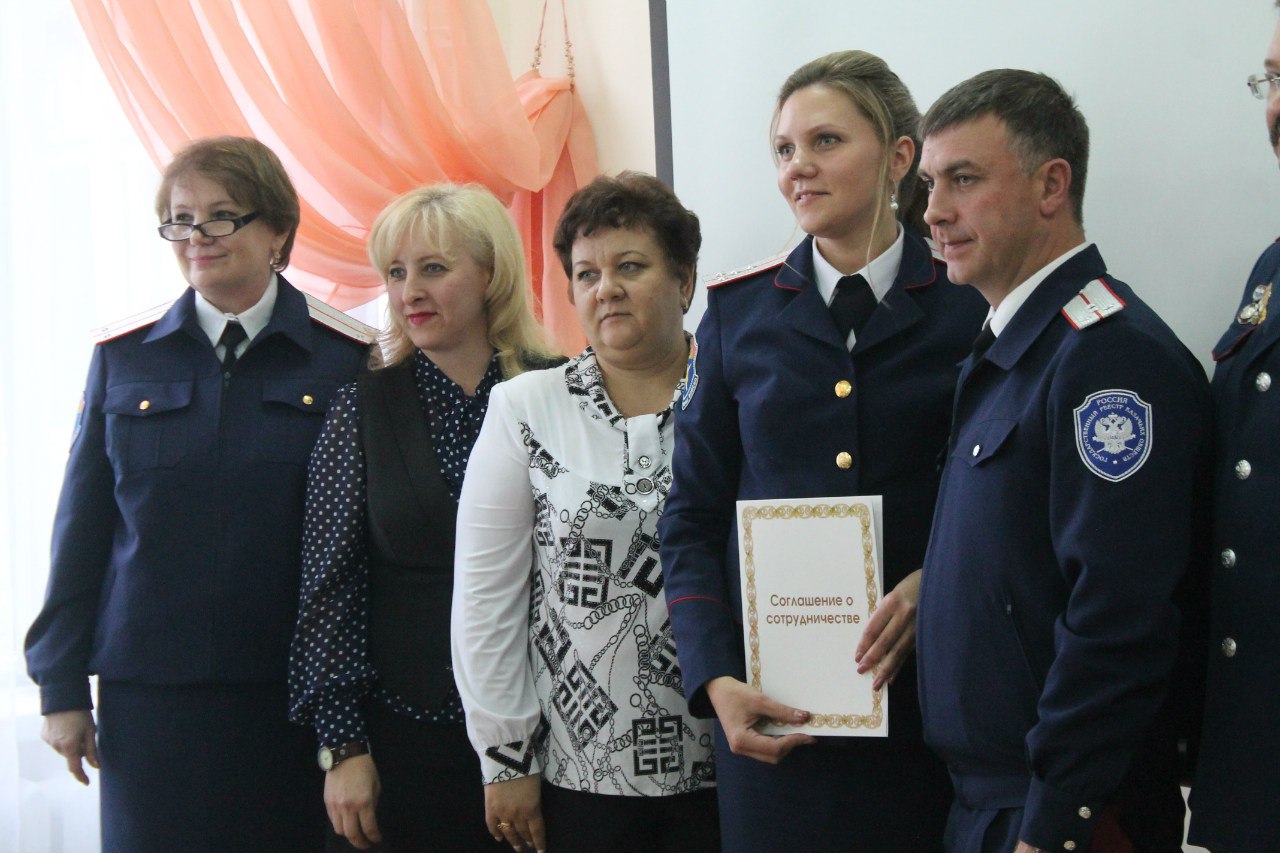 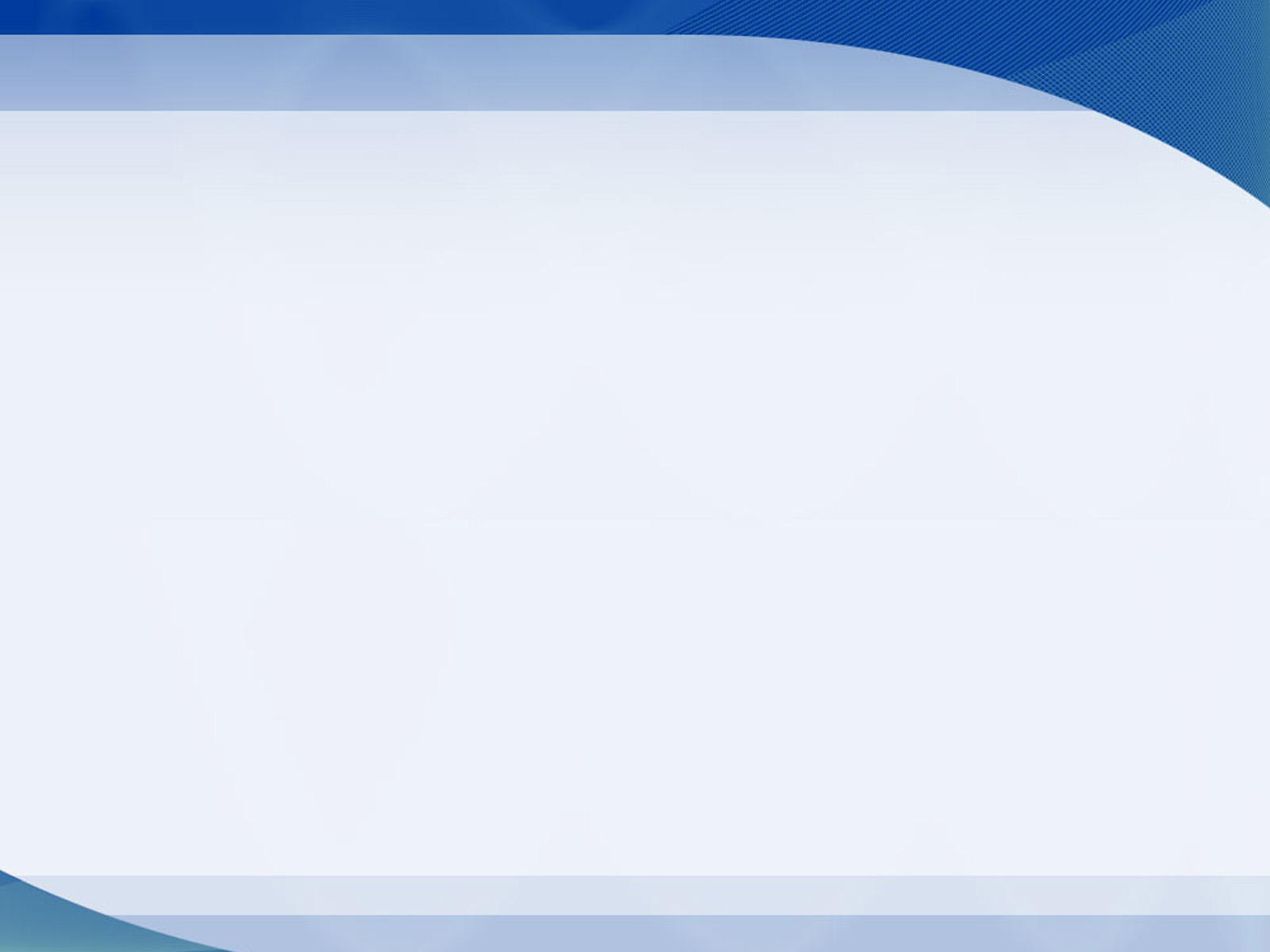 В кластер вошли: Поволжский казачий институт, Волжское войсковое казачье общество, кадетский корпус Димитровградского технического колледжа, «Университетский лицей» города Димитровграда, 
Детский сад № 6 «Автошка» и  Бряндинская средняя школа.
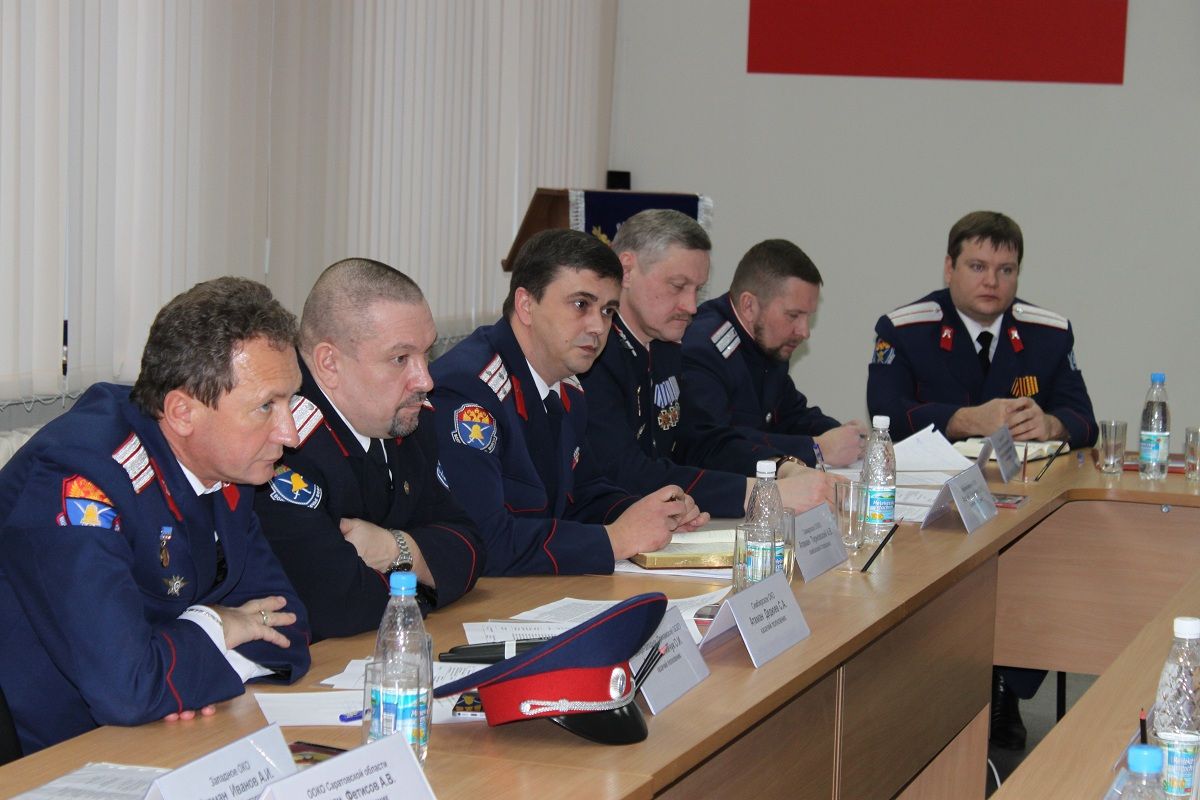 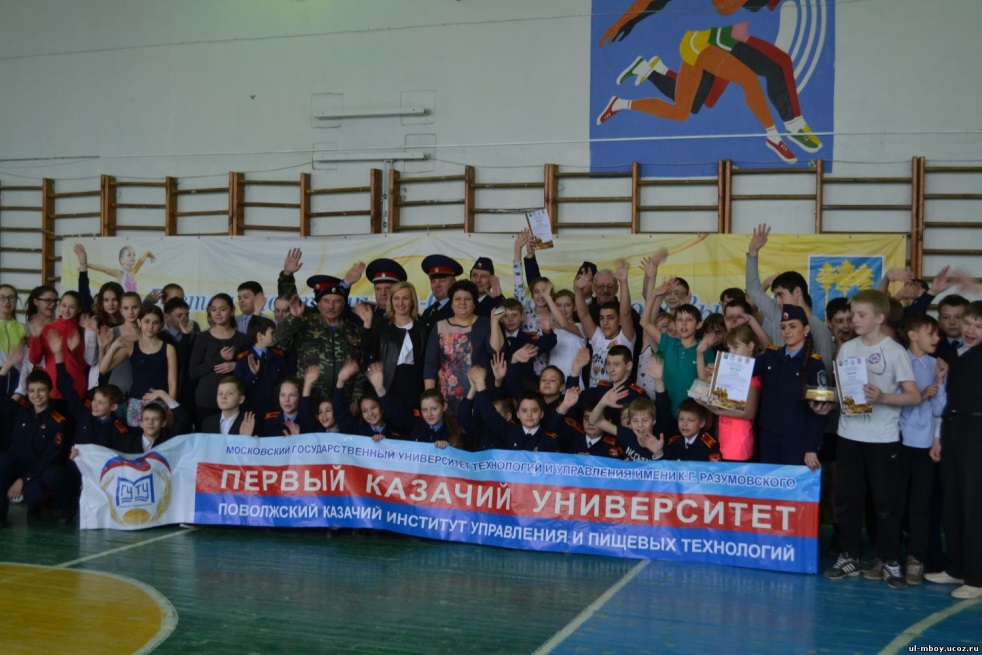 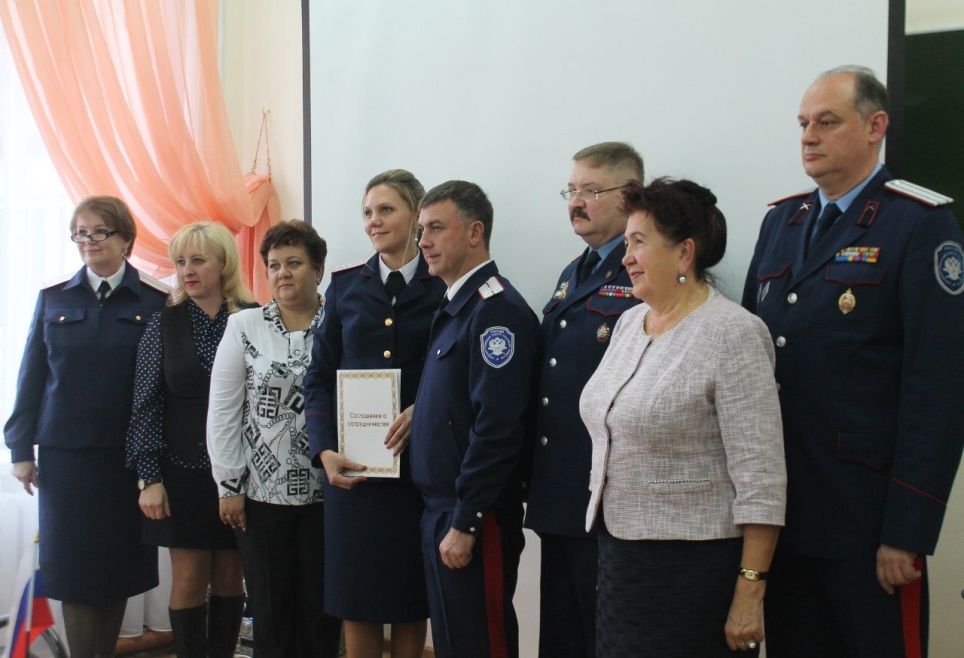 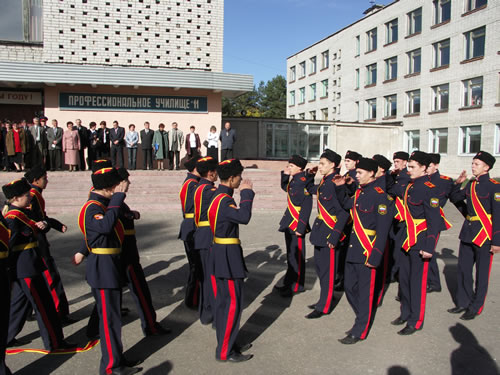 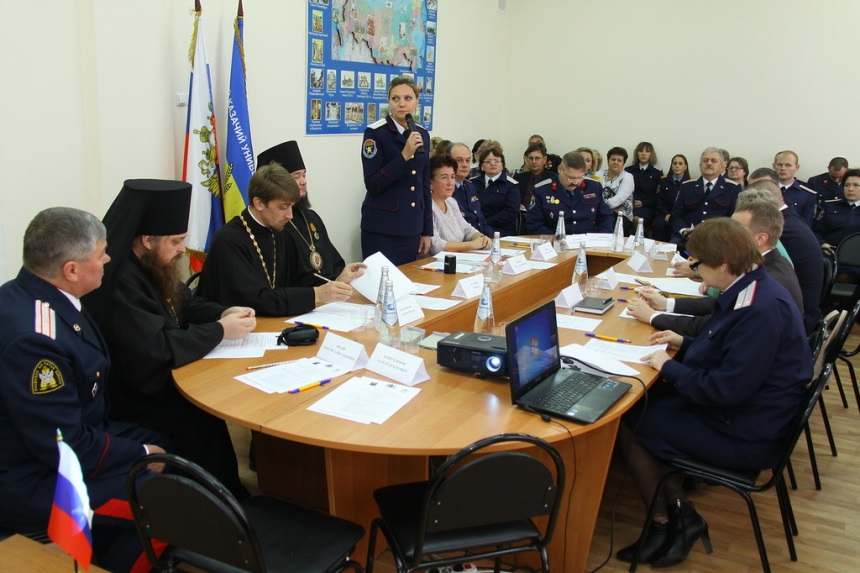 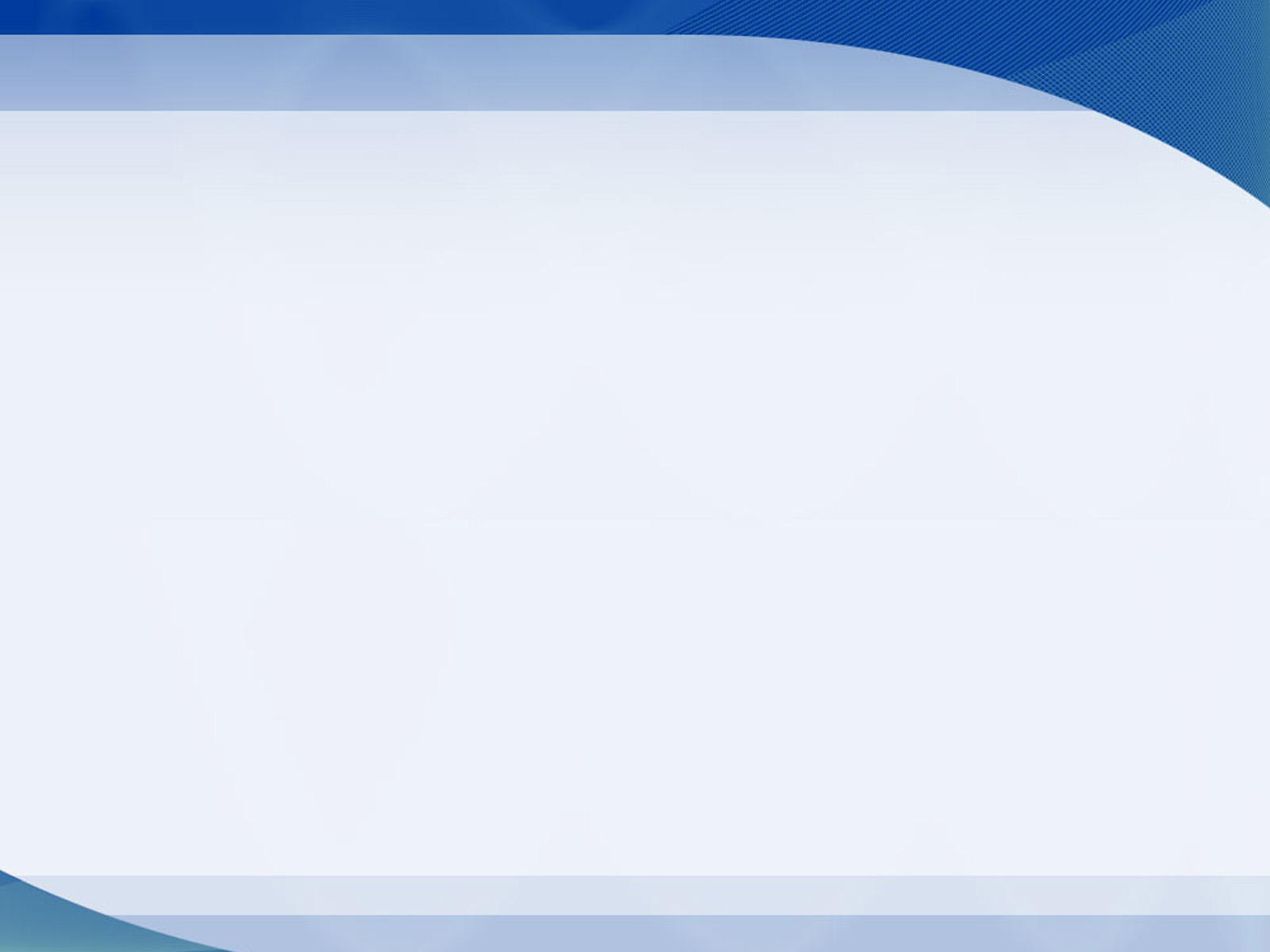 Цель:
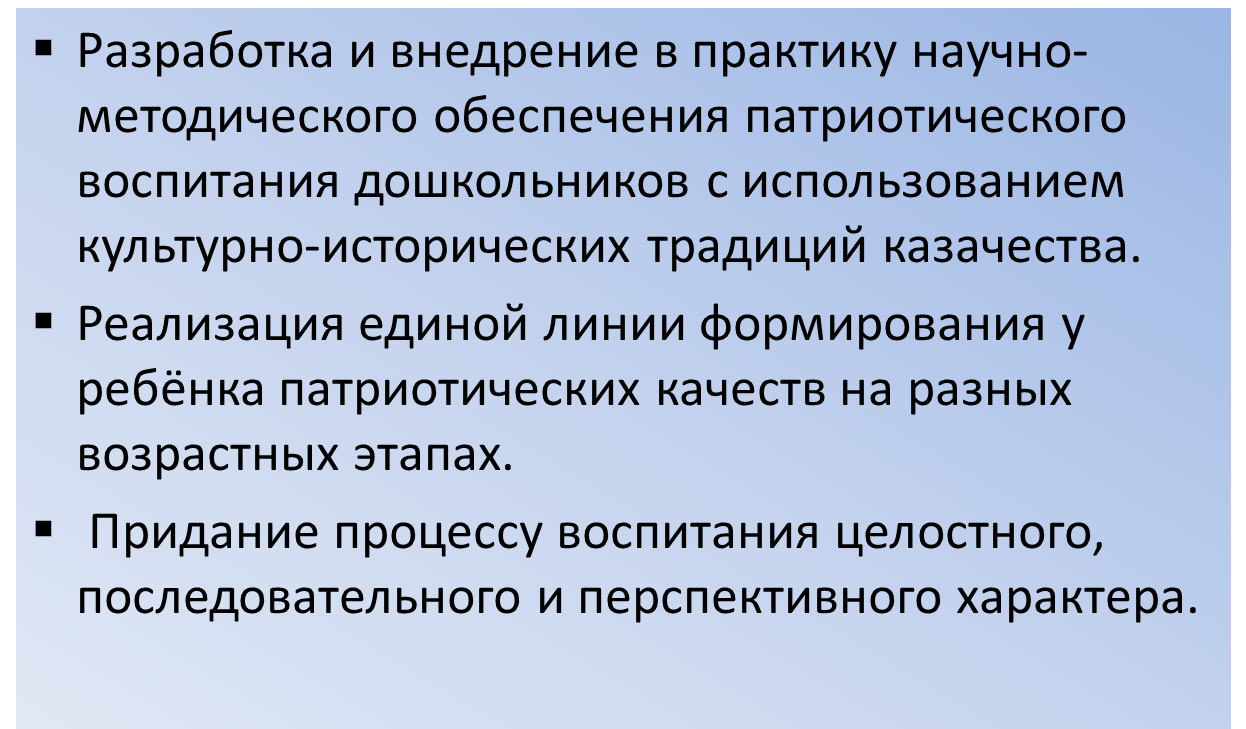 ht
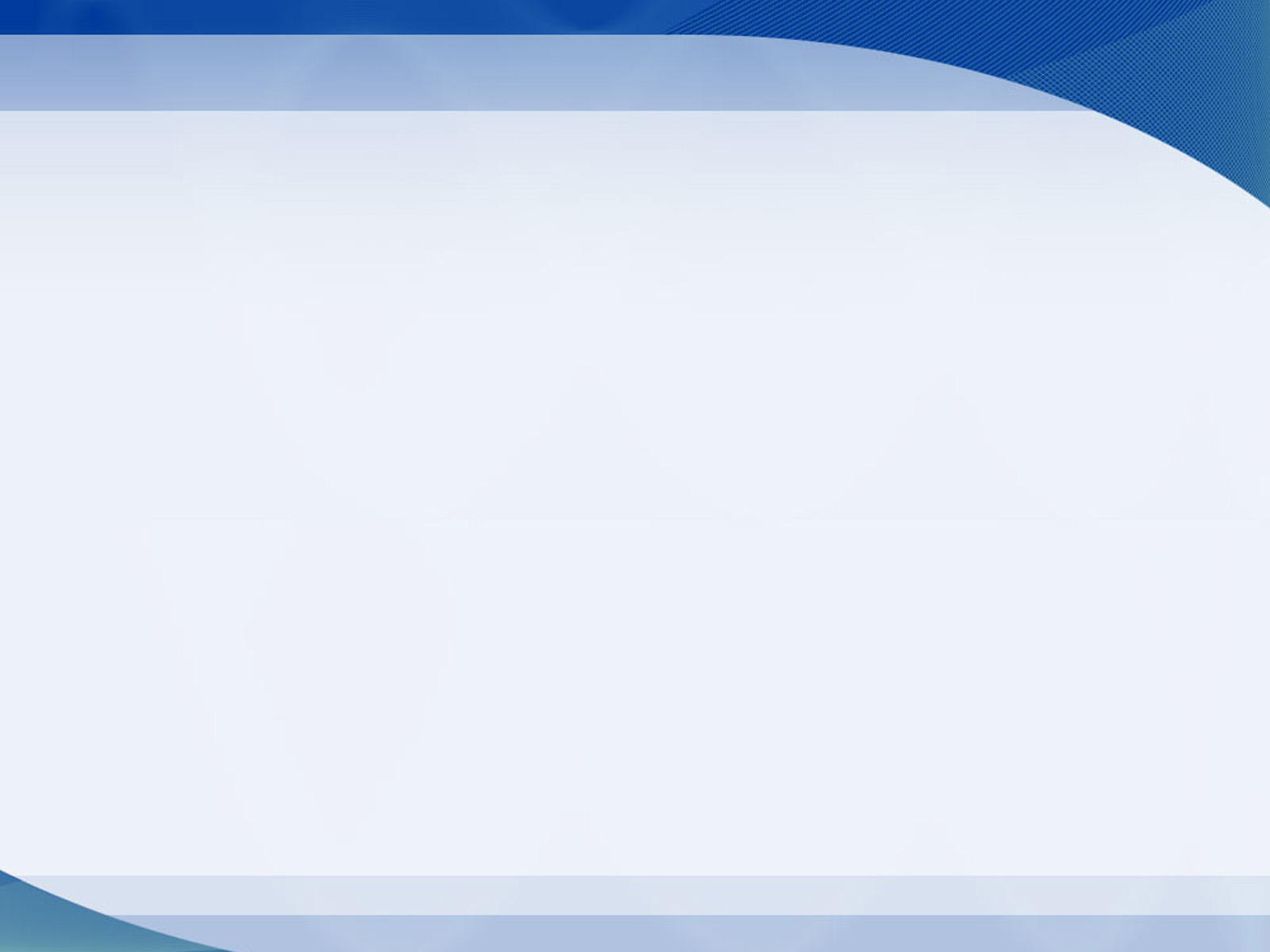 Направления работы:
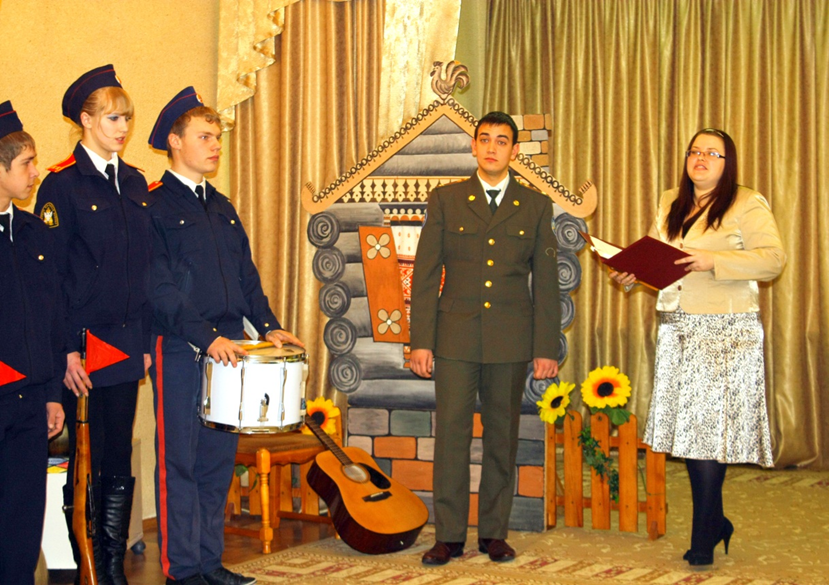 ►Работа с детьми
►Работа с родителями
►Работа с социумом
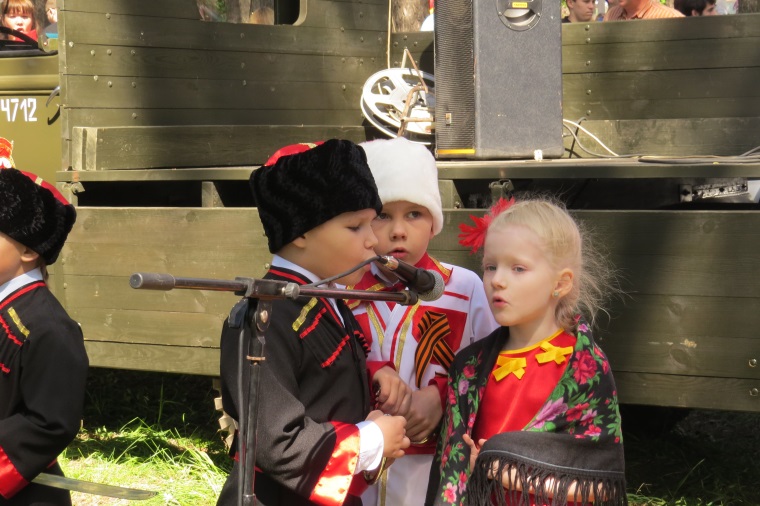 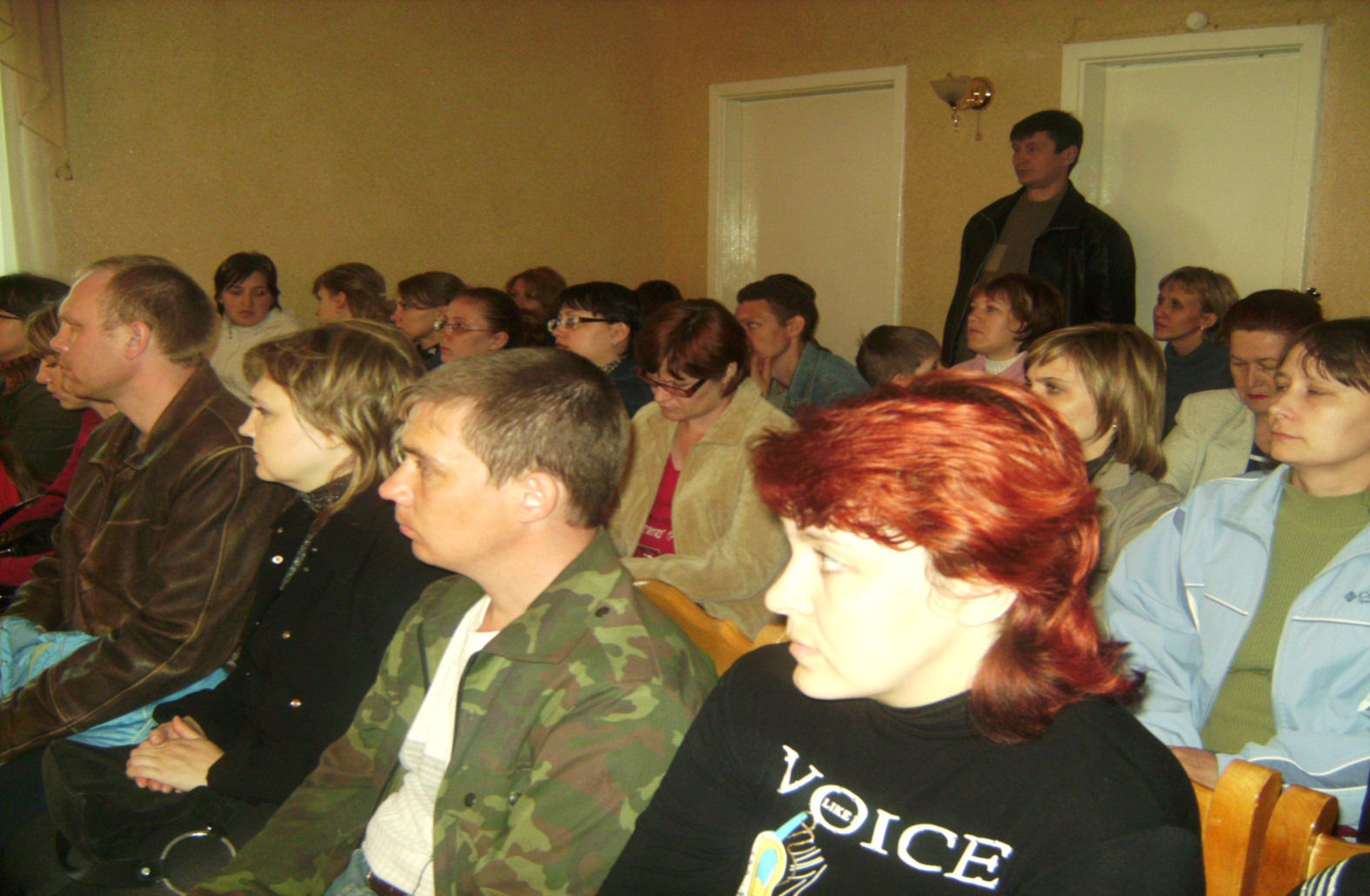 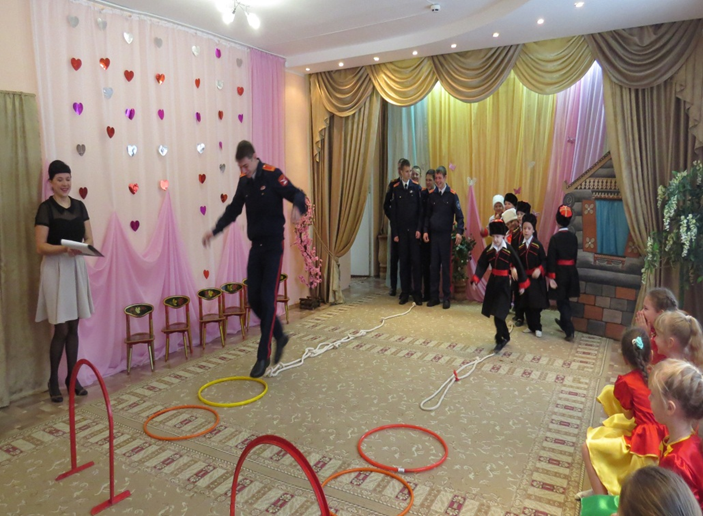 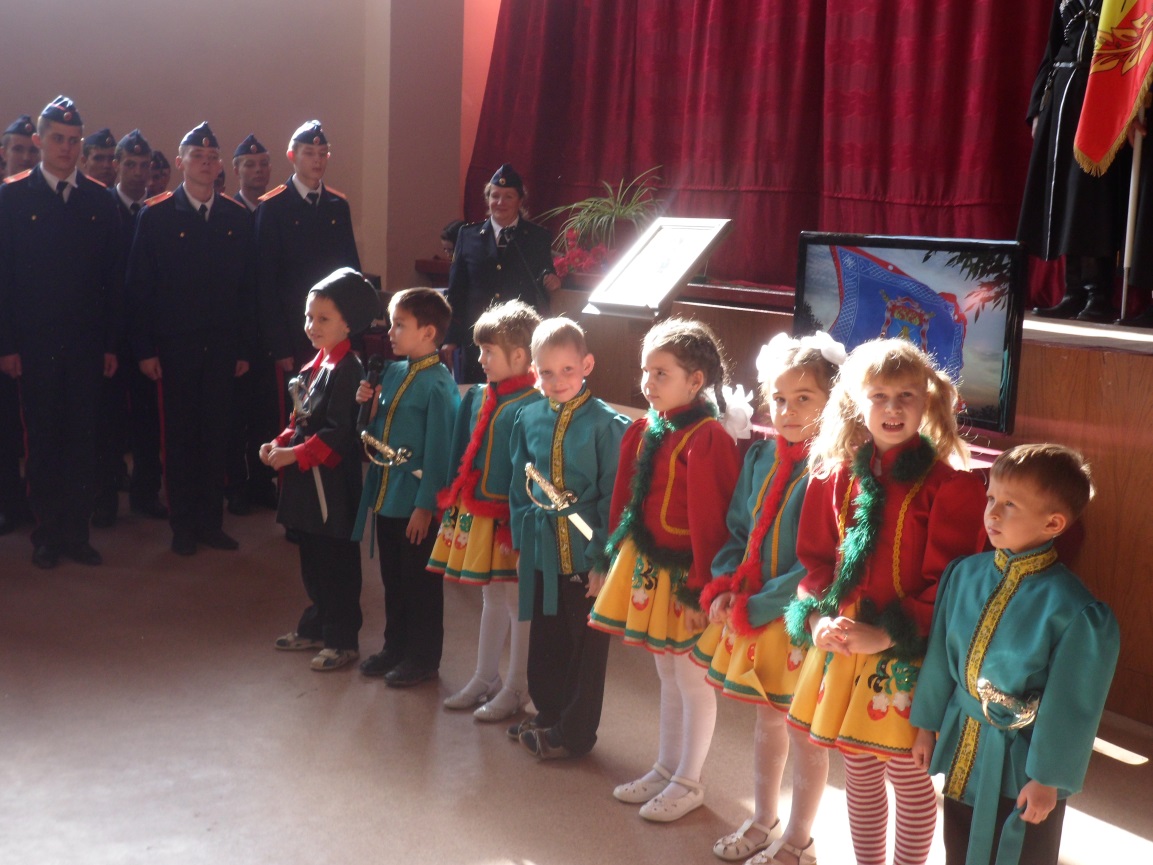 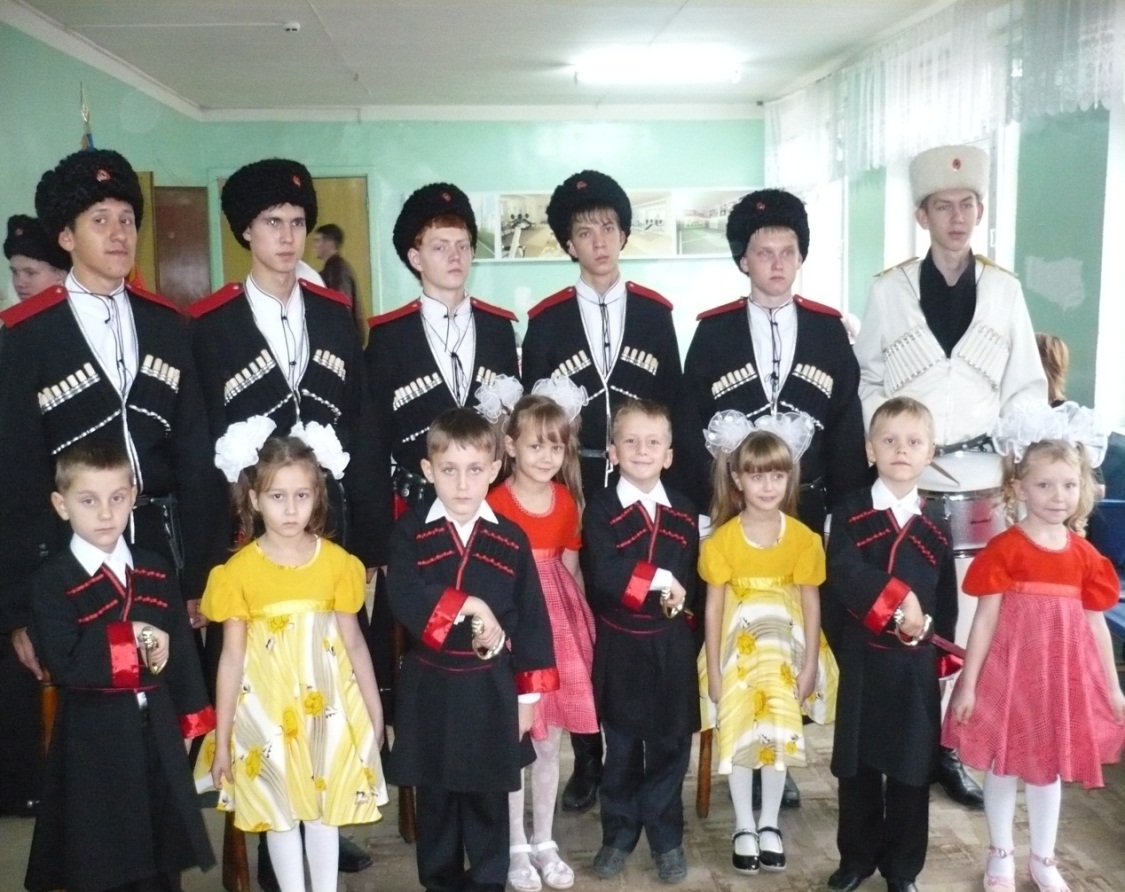 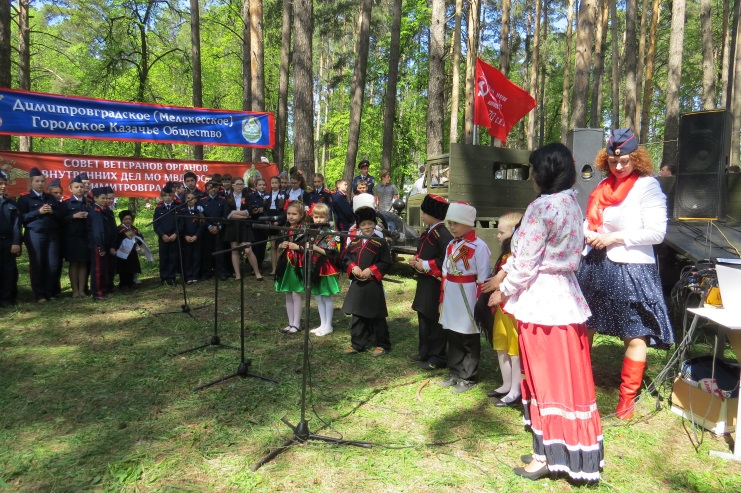 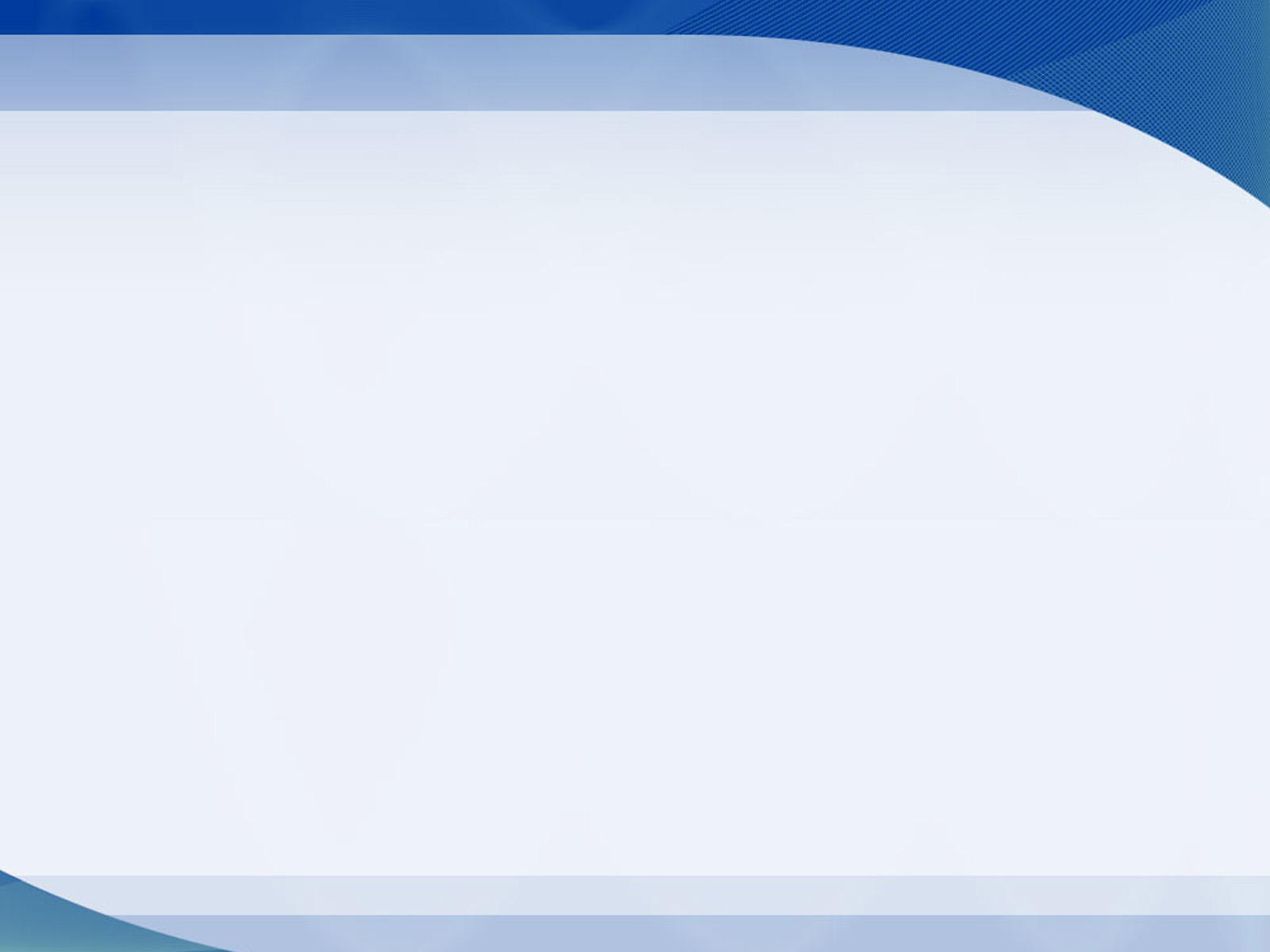 Открытие акции «Георгиевская ленточка»
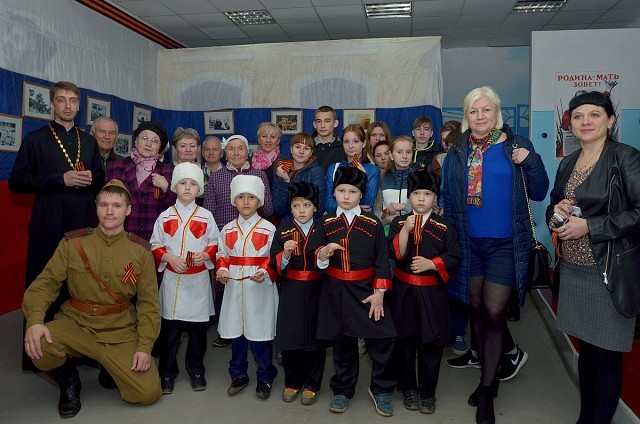 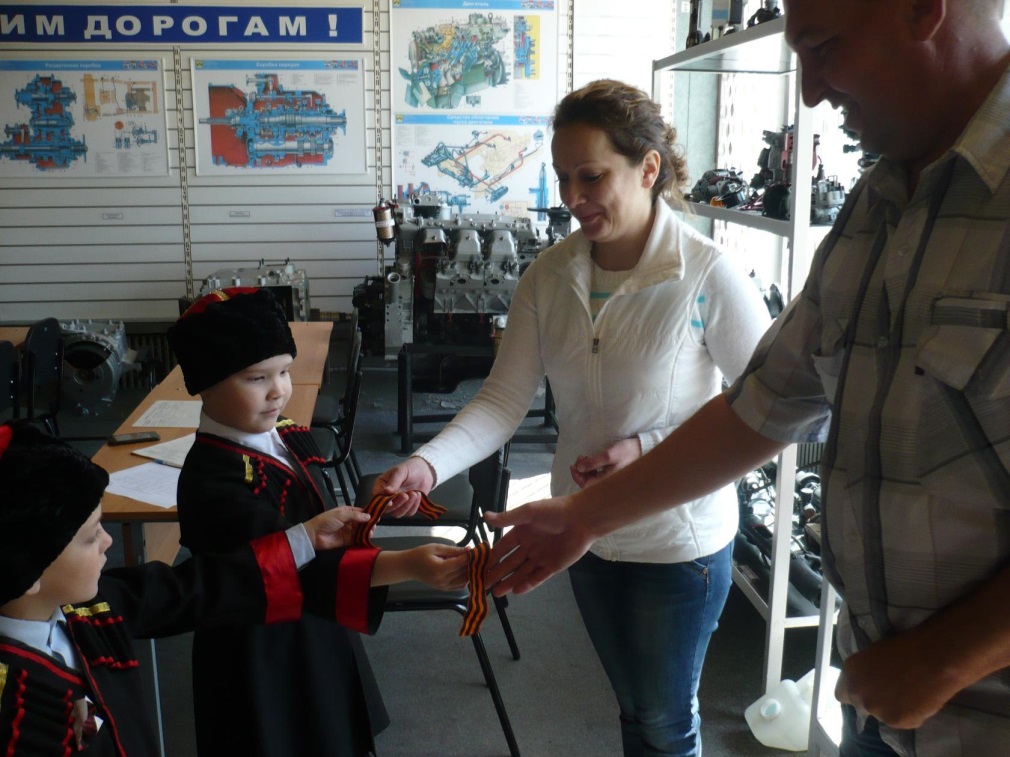 акция «Подарок ветерану»
«День Победы»
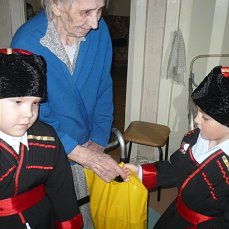 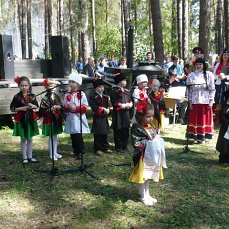 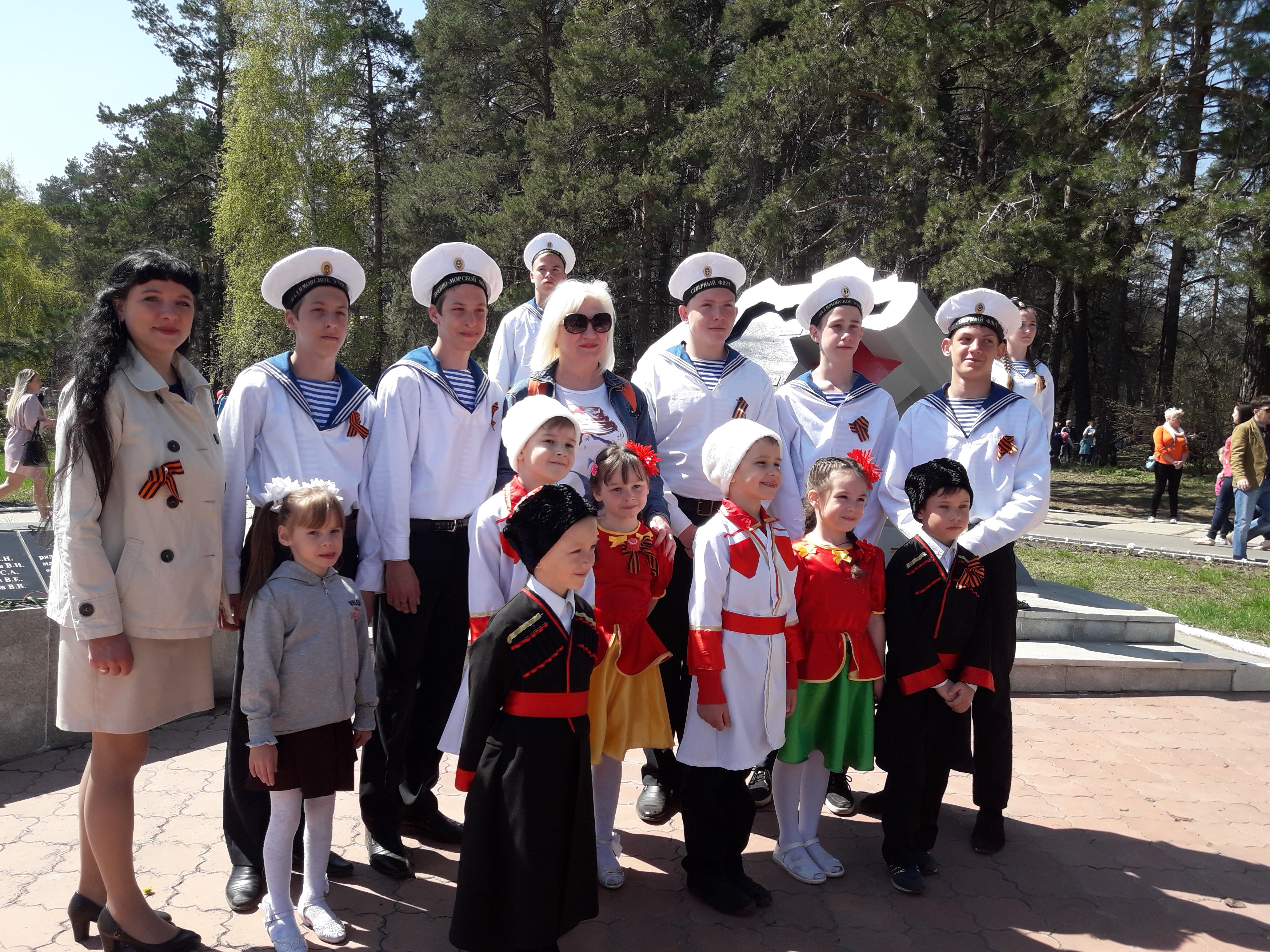 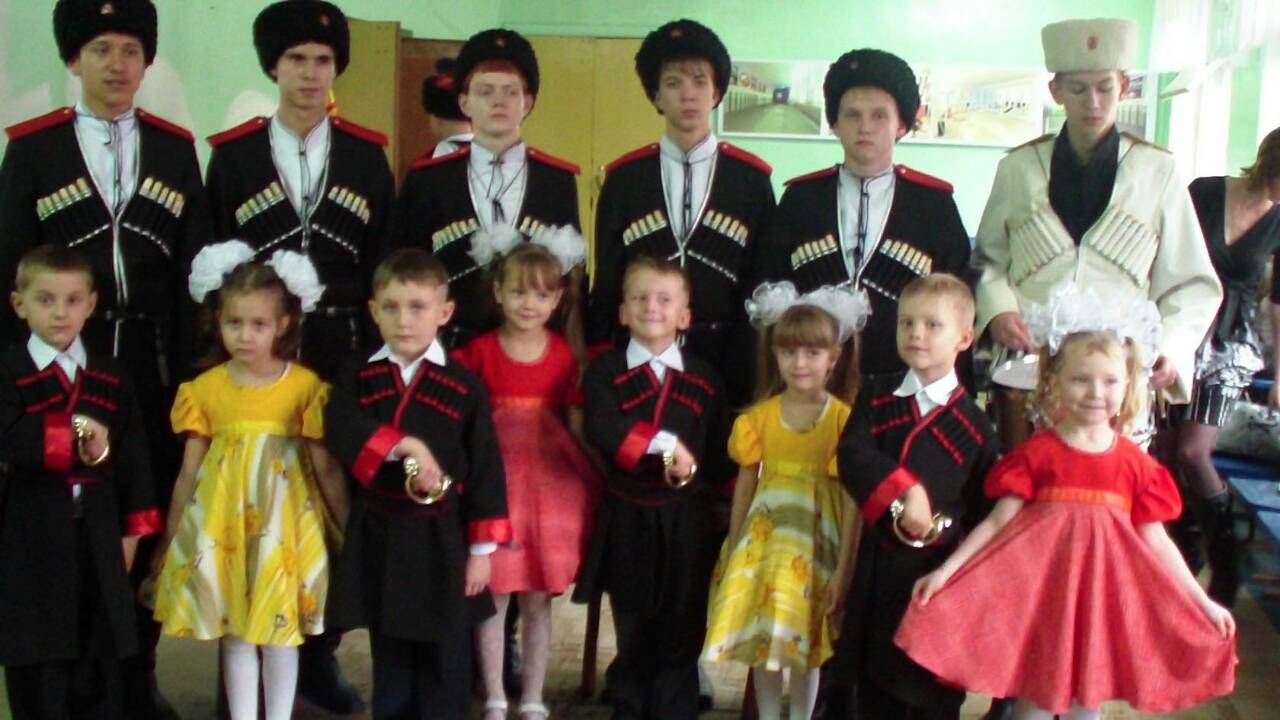 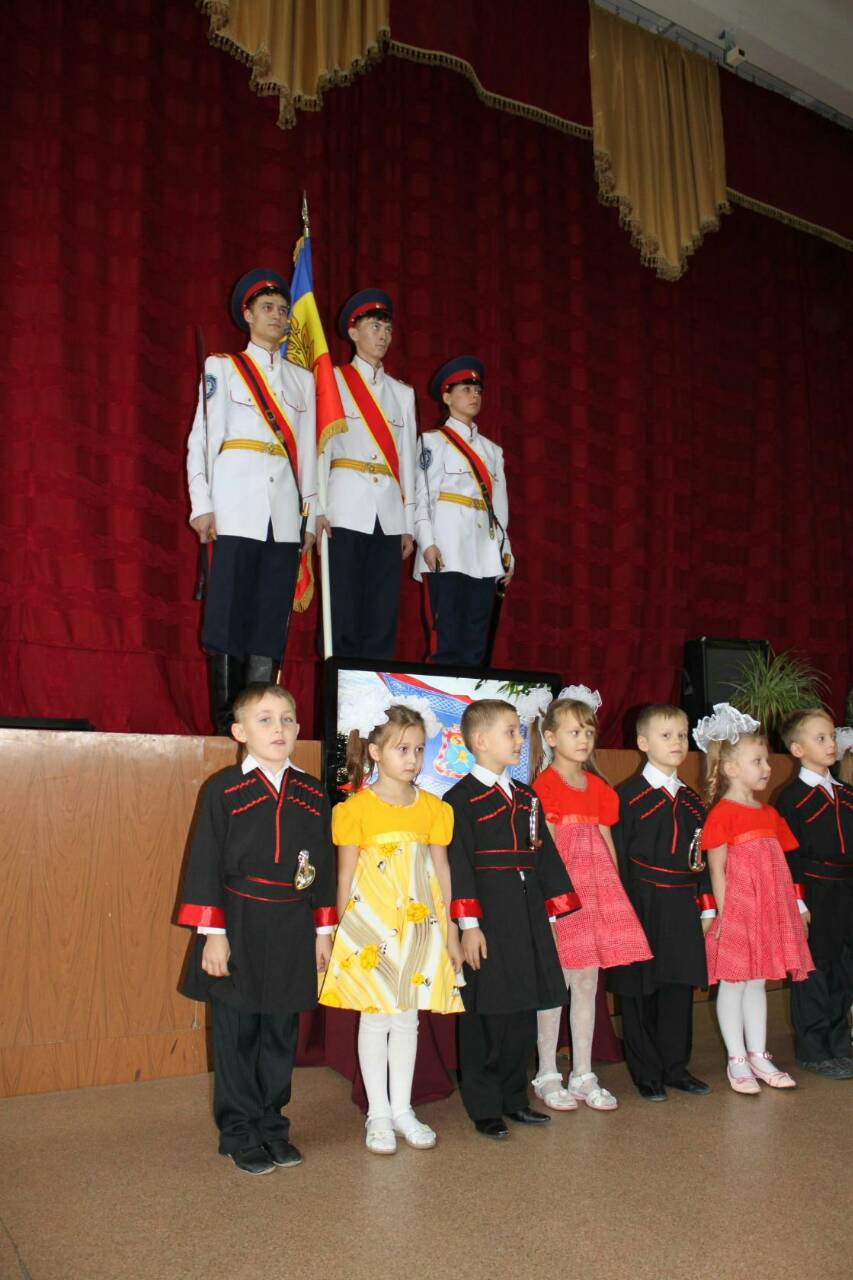 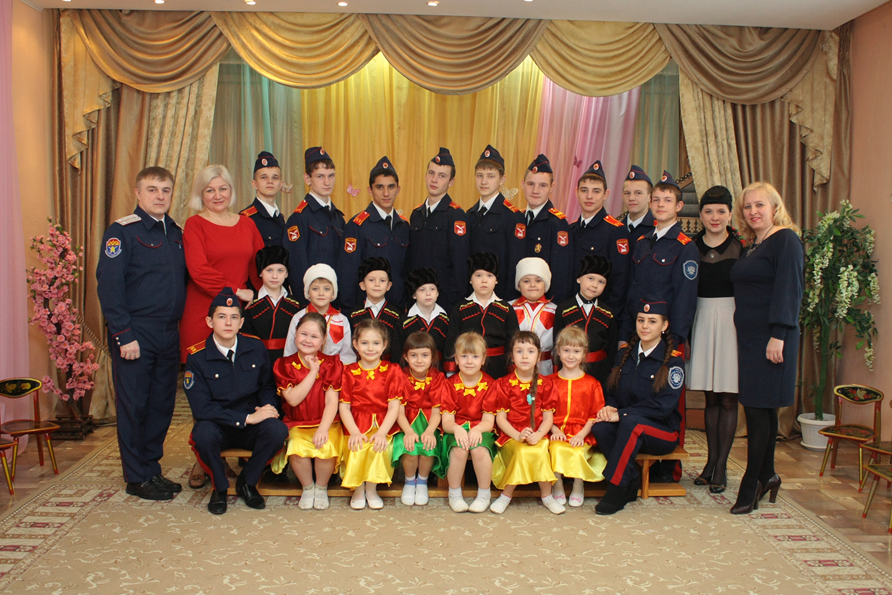 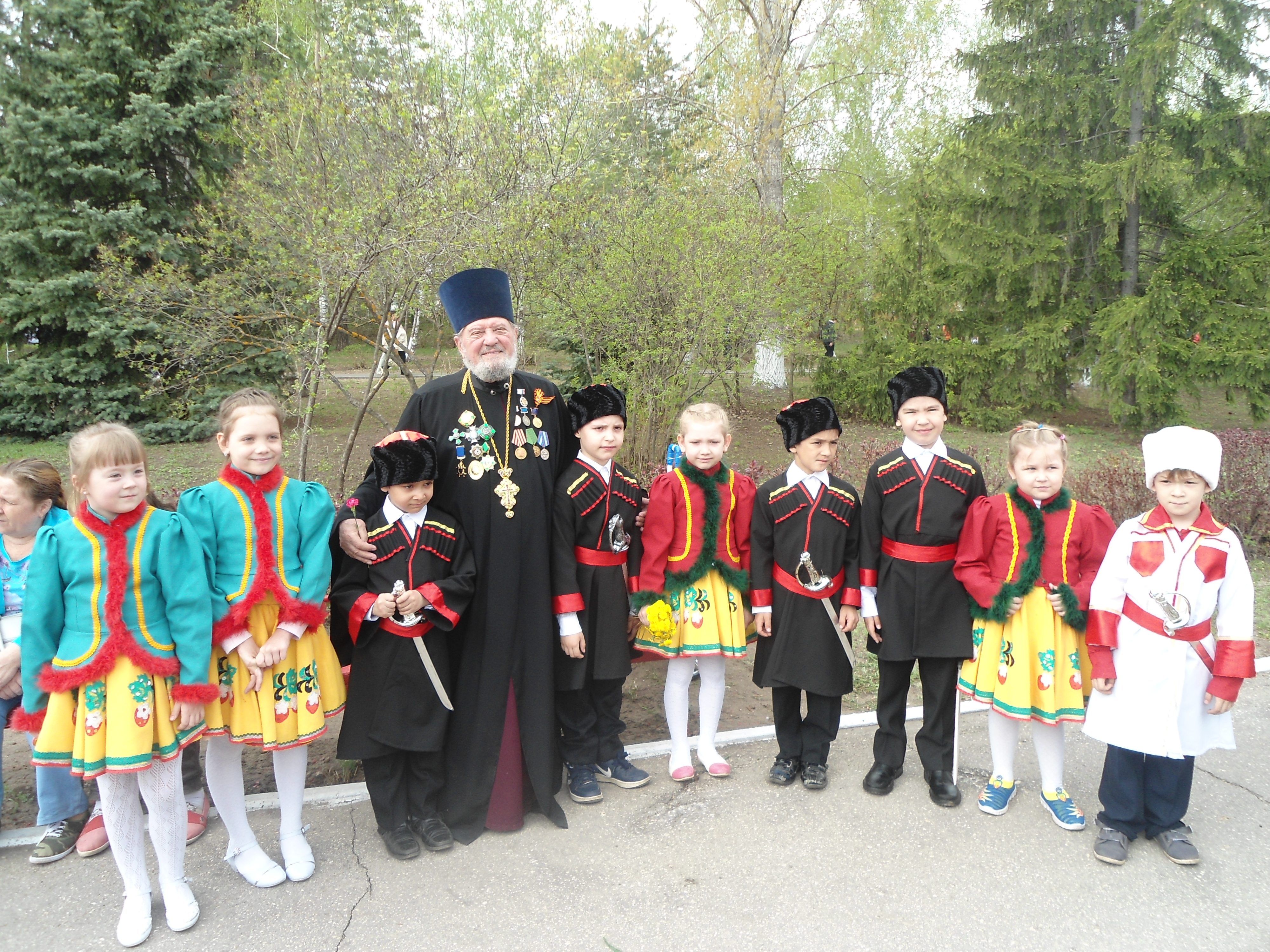 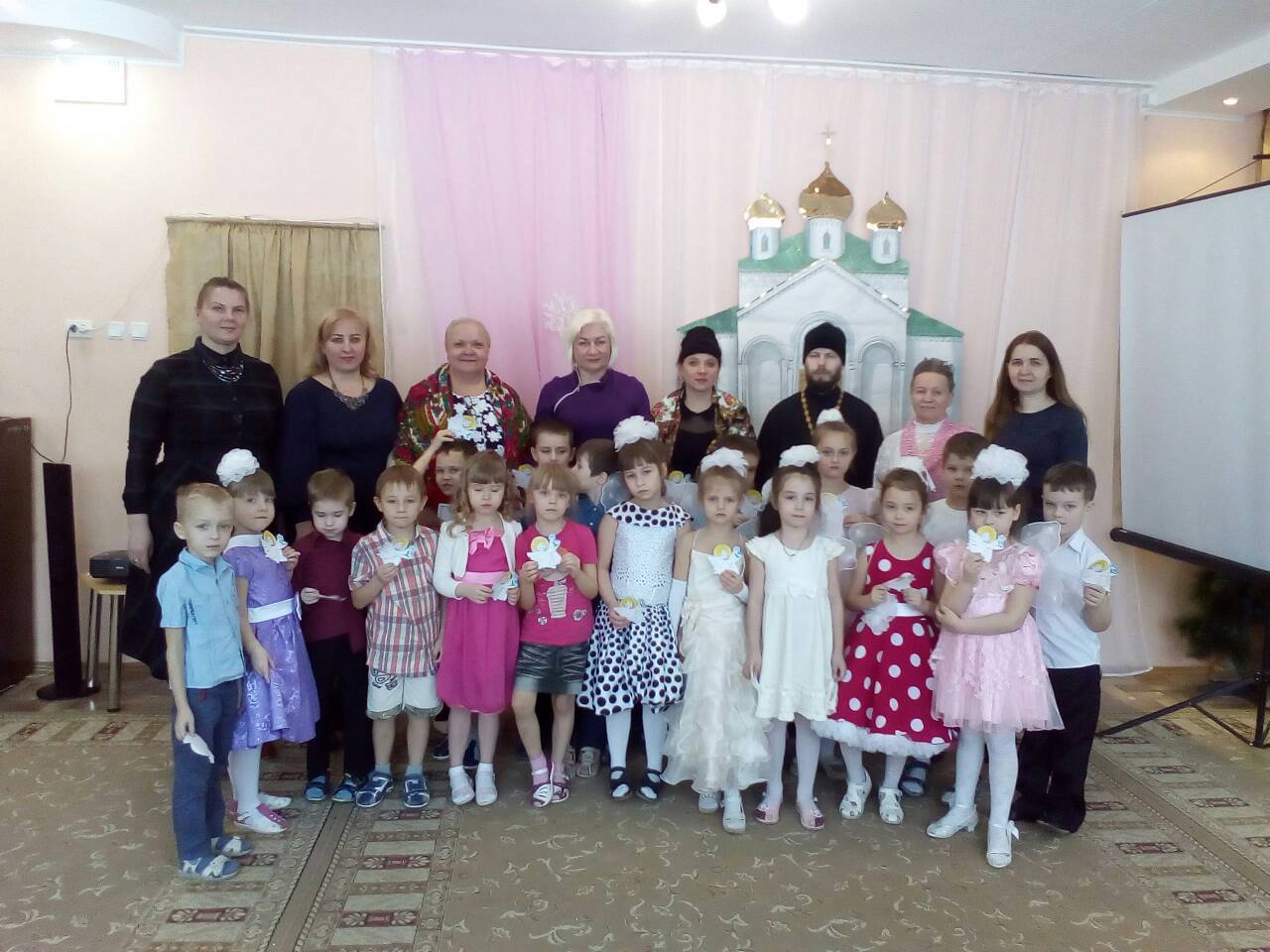 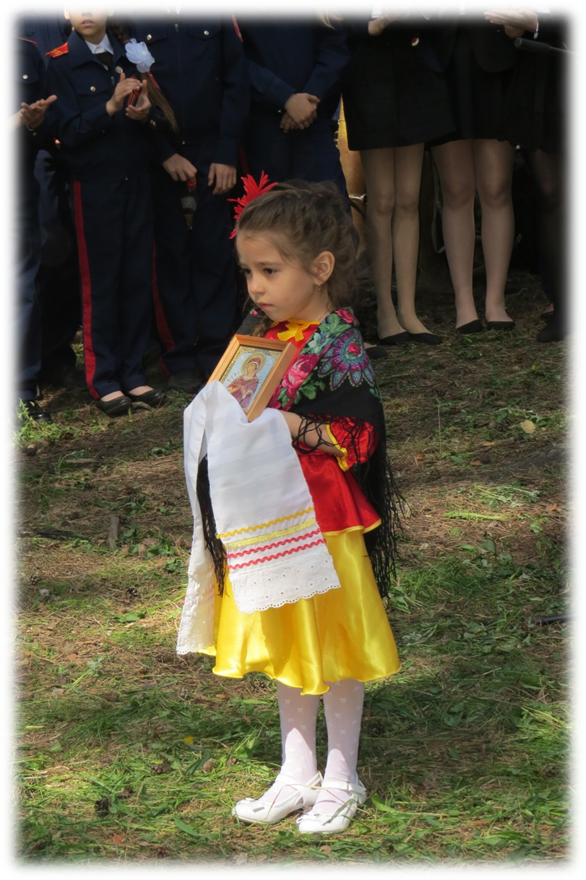 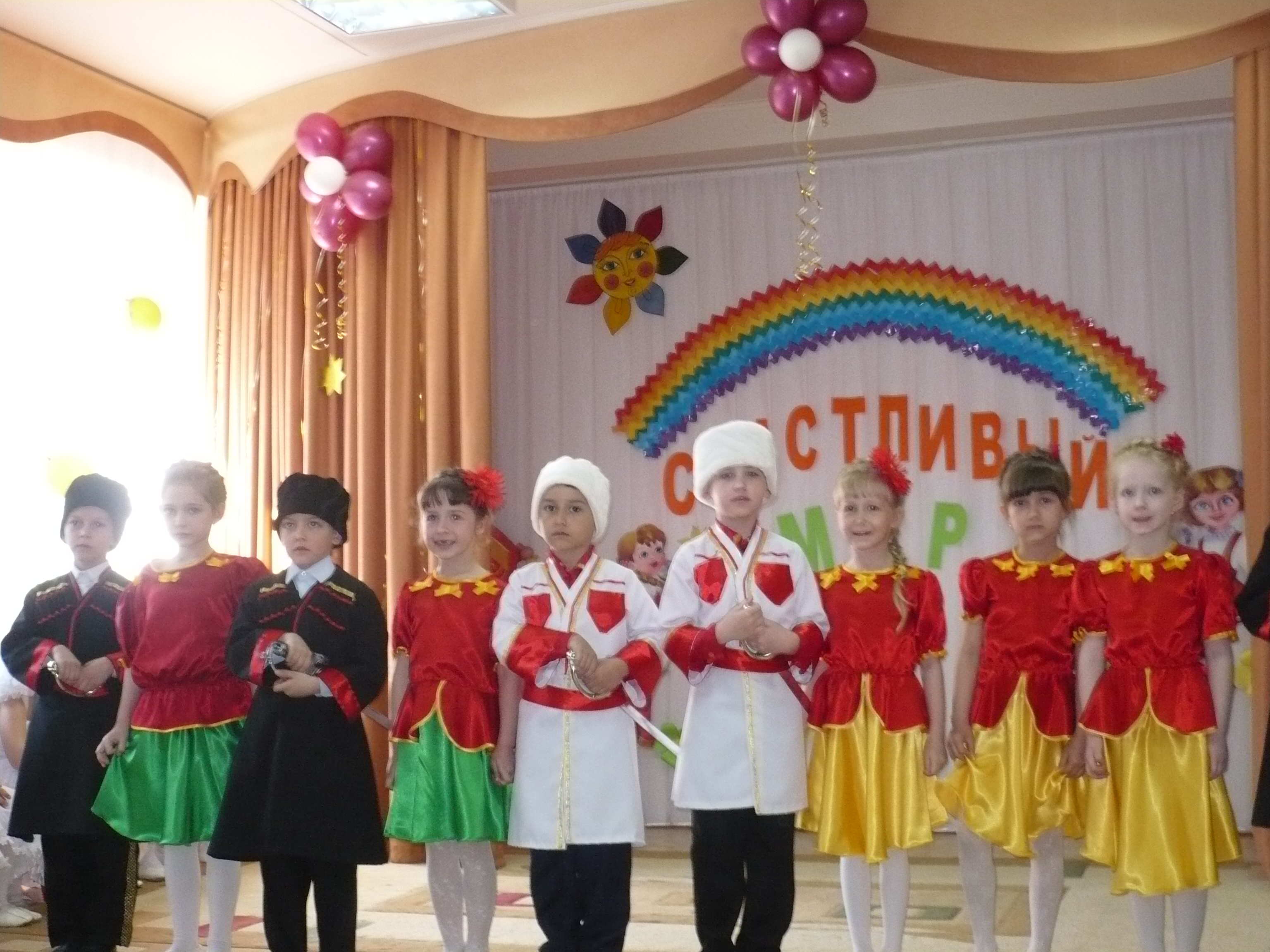 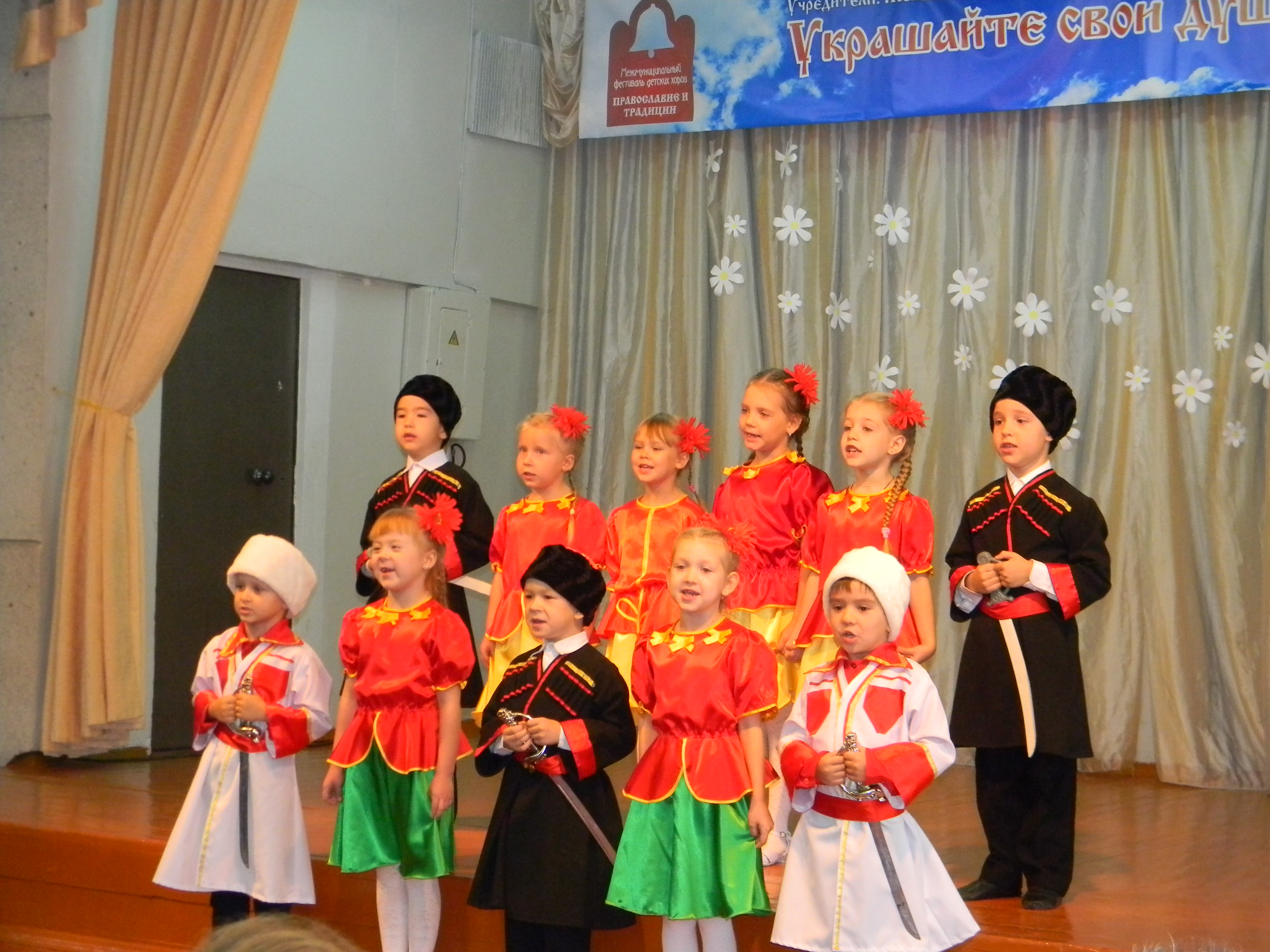 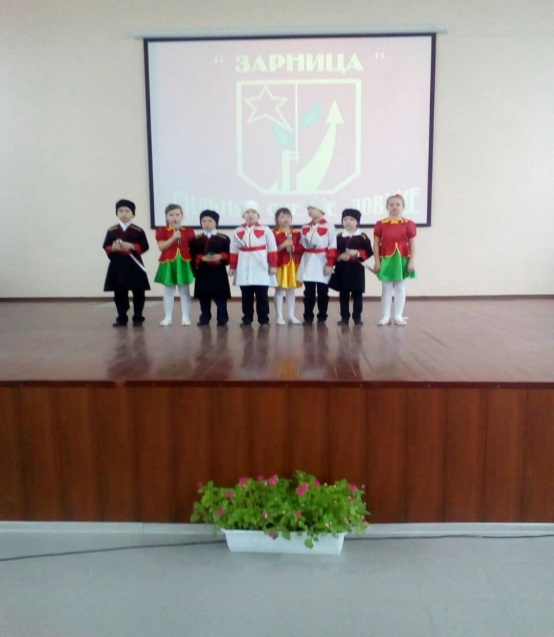 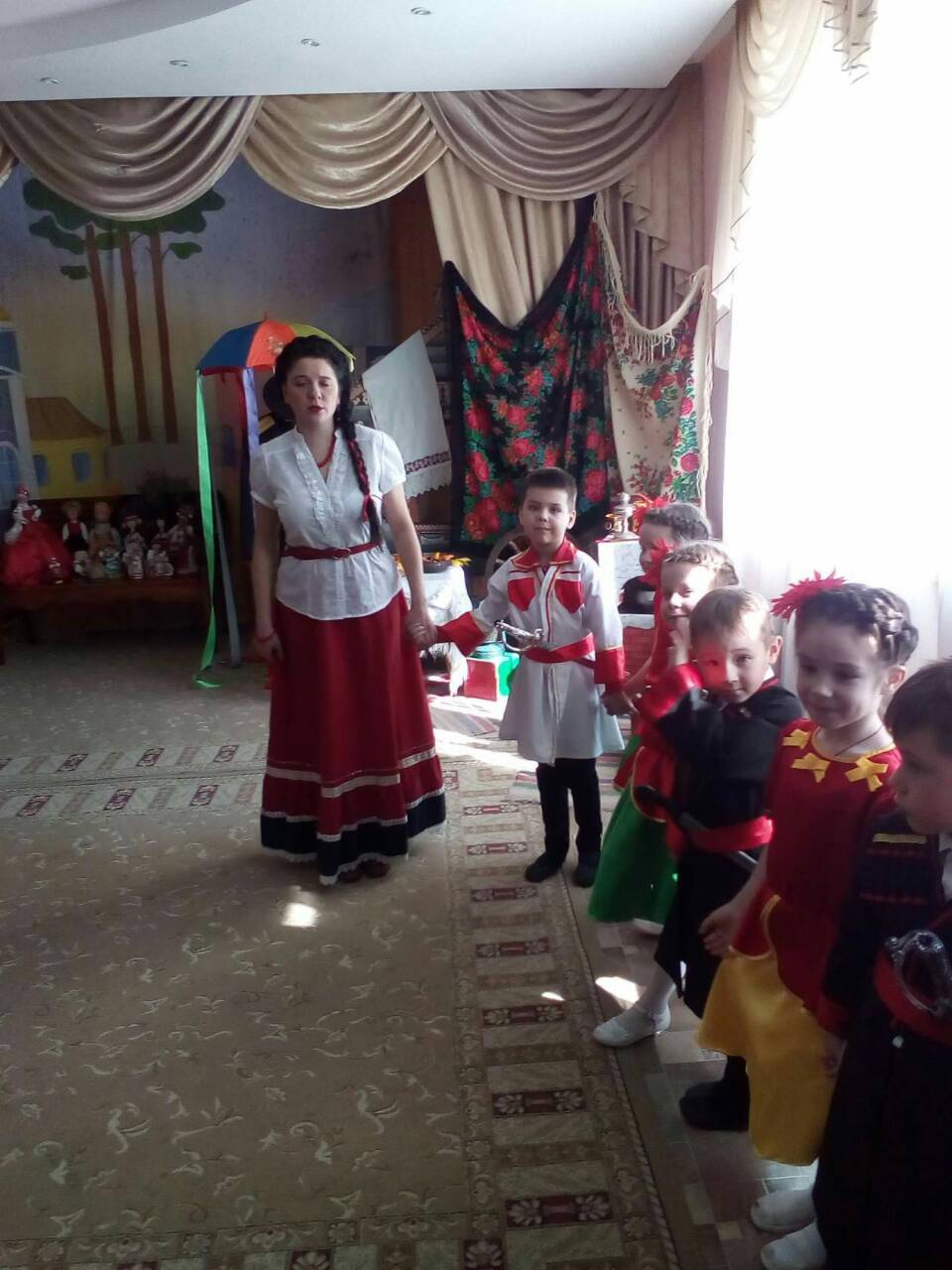 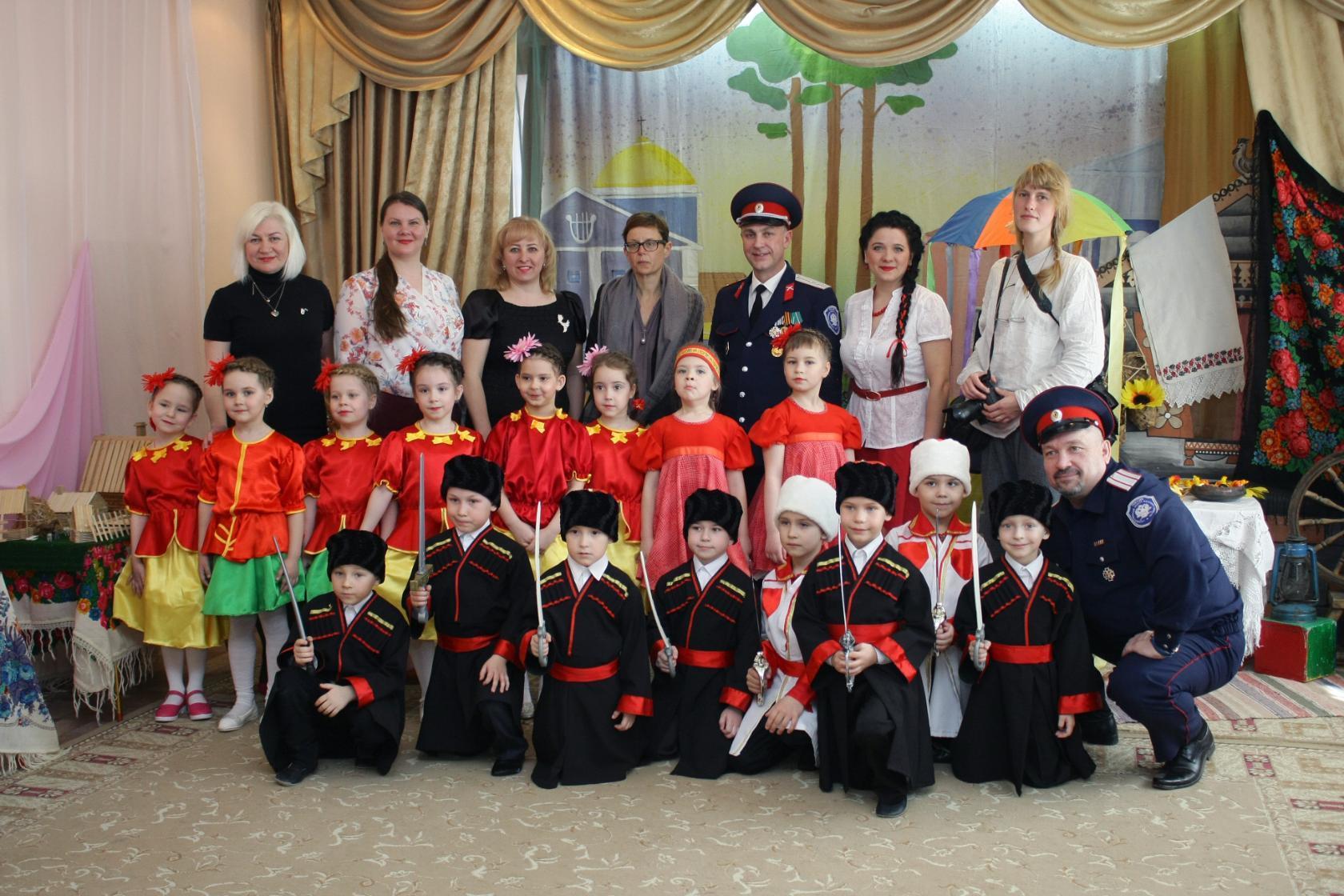 Задачи: 

-Сформировать  у детей  представление  о культуре и традициях волжских казаков

- Воспитать  у детей  любовь и привязанность  к своей семье, дому, детскому саду, улице, городу

- Формировать  бережное  отношения к природе и всему живому

- Воспитать  уважения к труду.
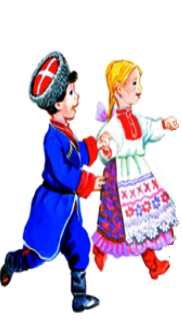 Организация предметно-развивающей среды
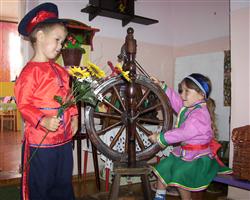 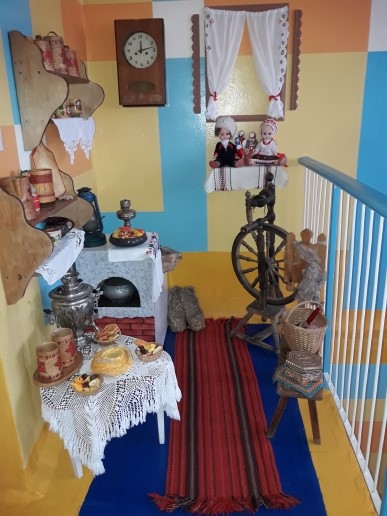 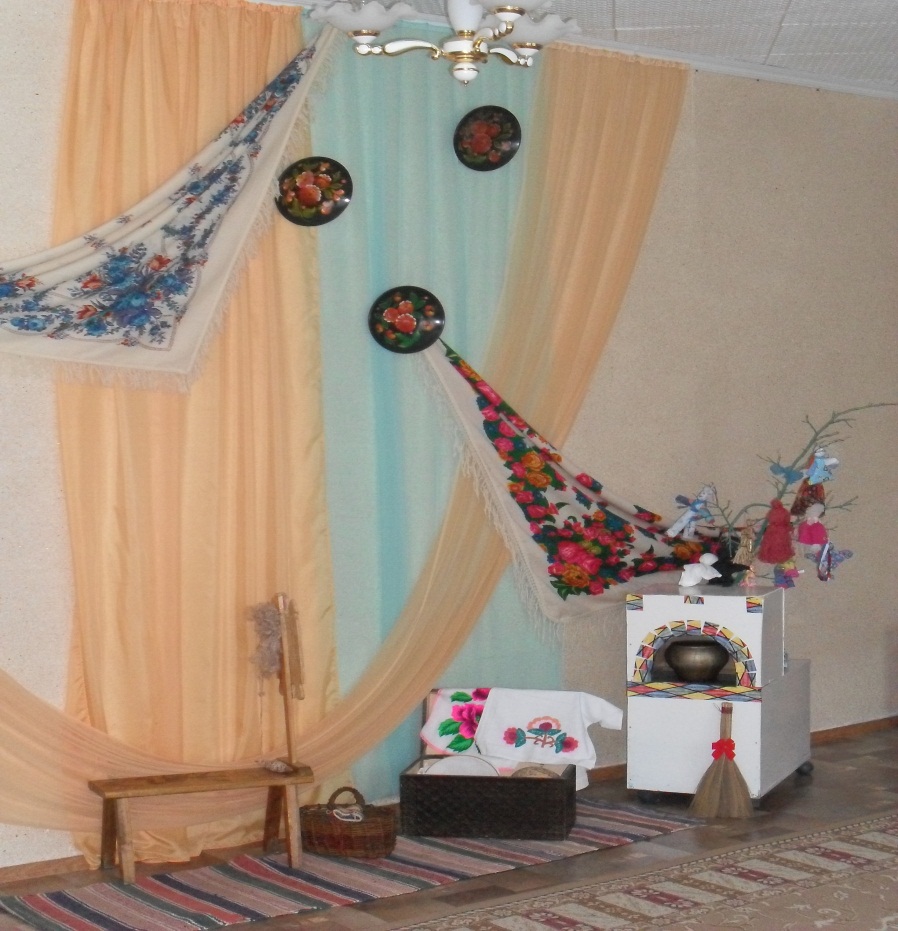 Музыкально – ритмические упражнения , пляски хороводы.
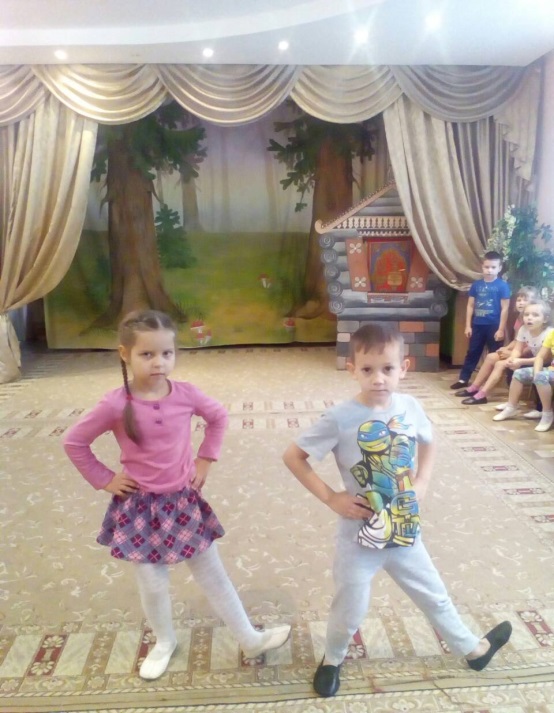 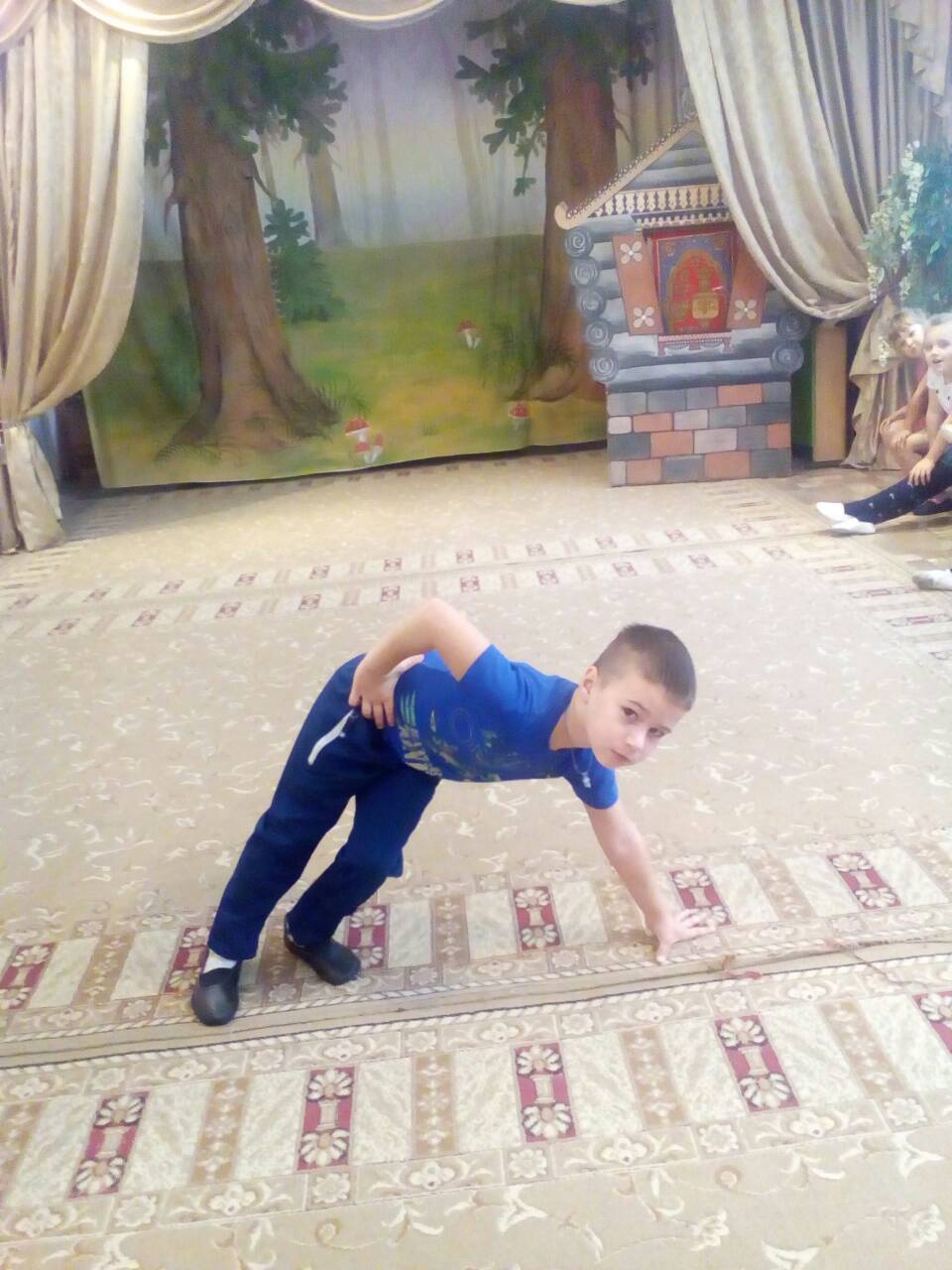 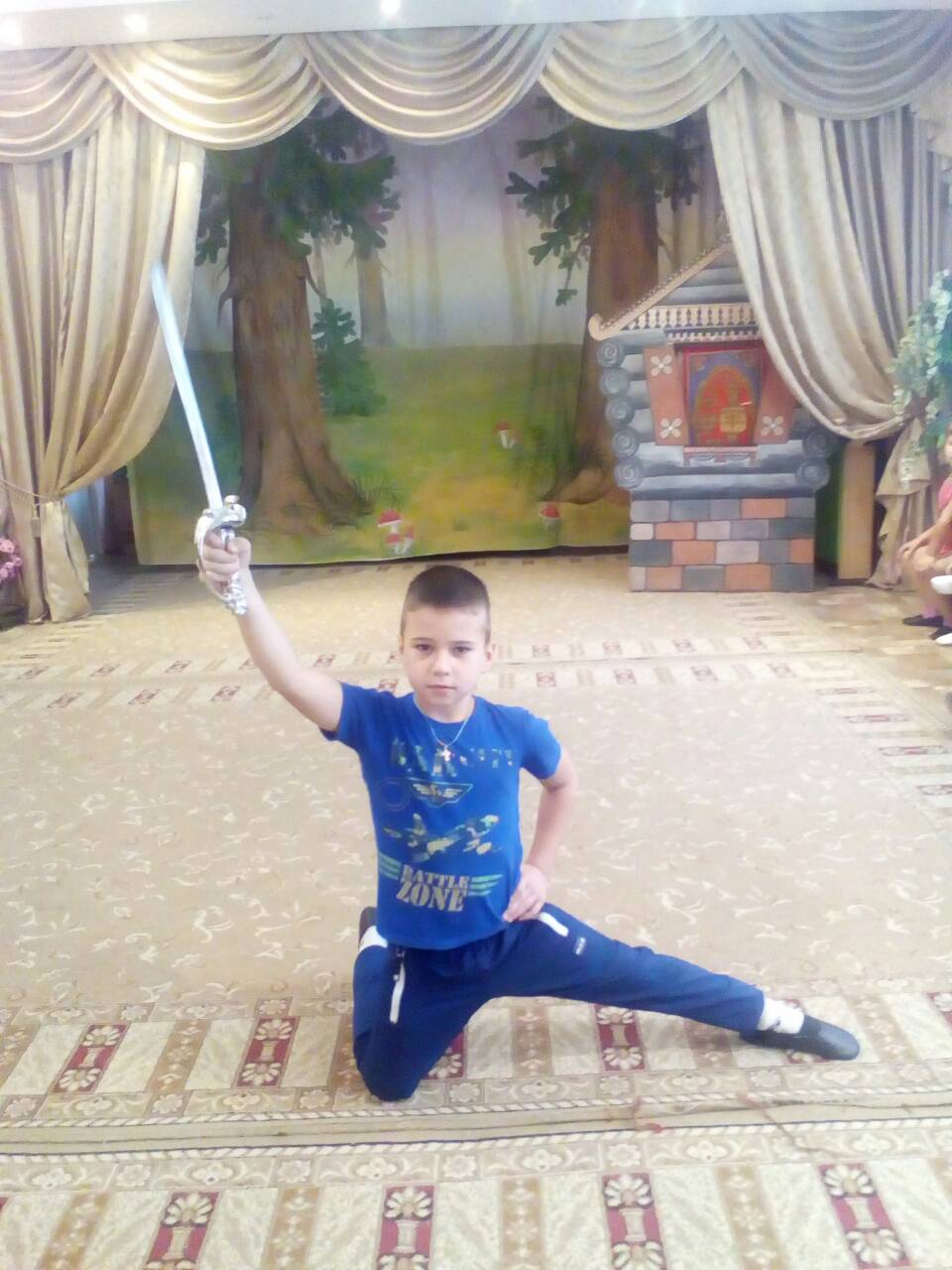 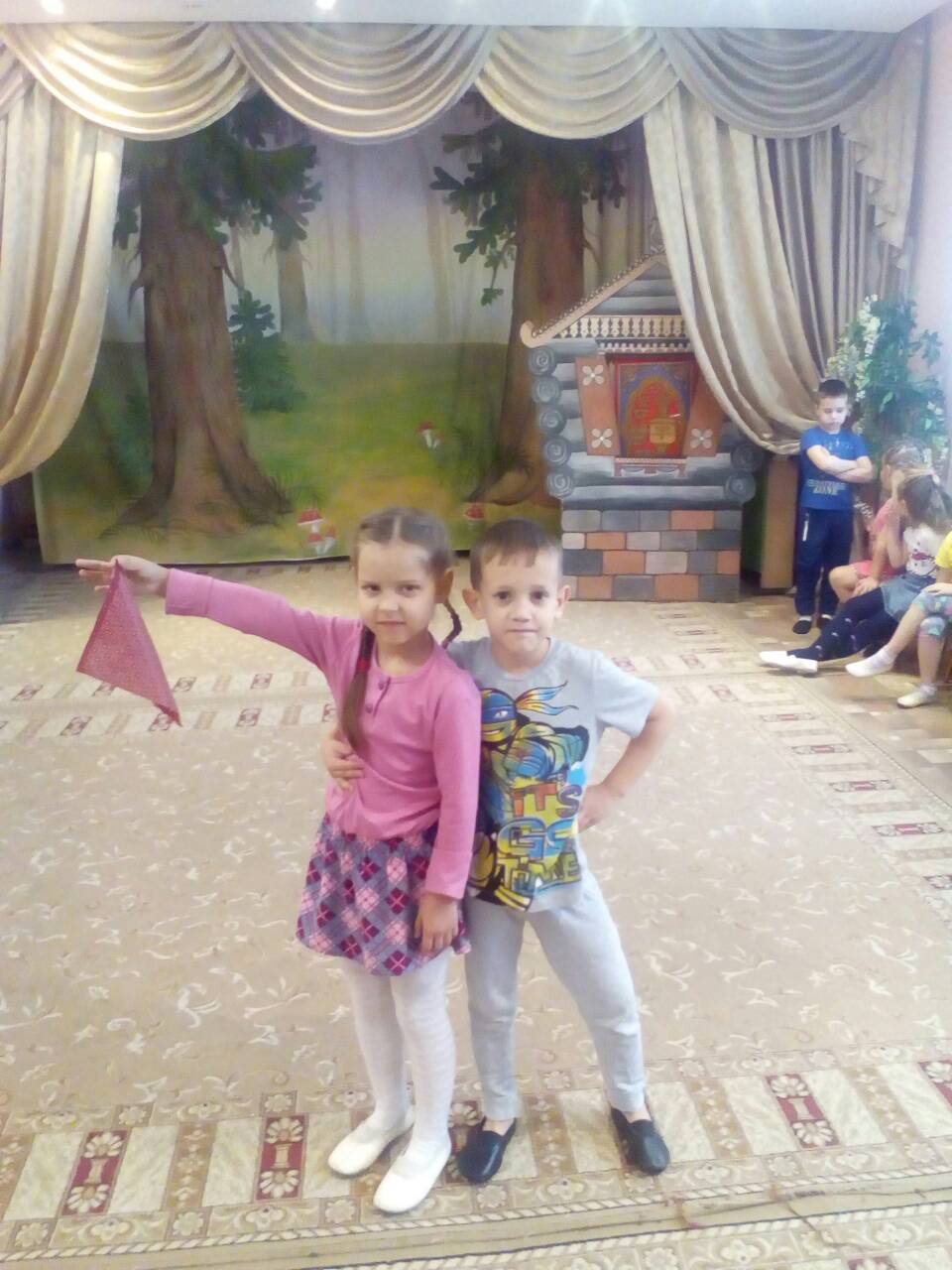 Слушание казачьих народных песен
Пение казачьих песен
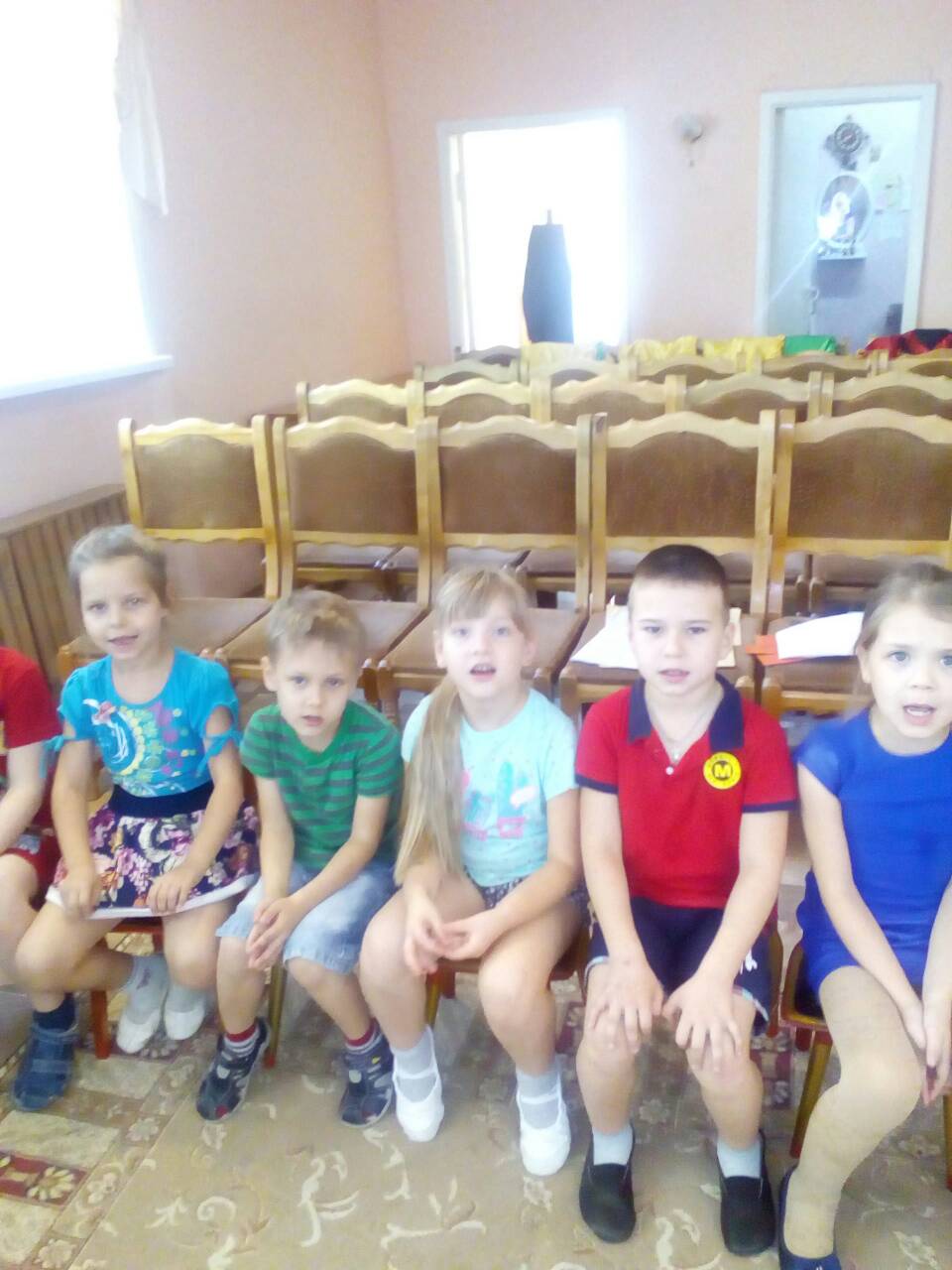 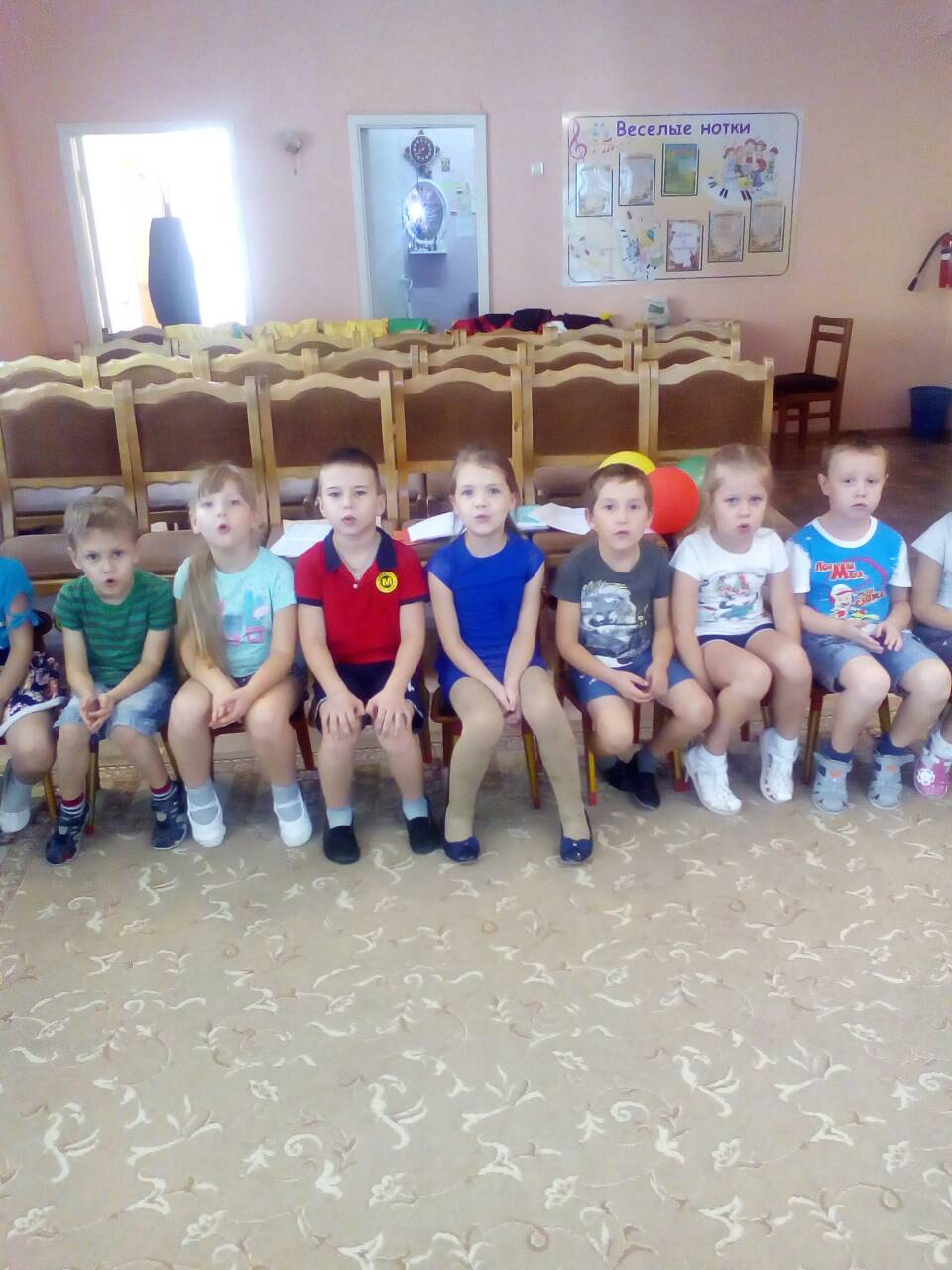 Игра на детских музыкальных инструментах
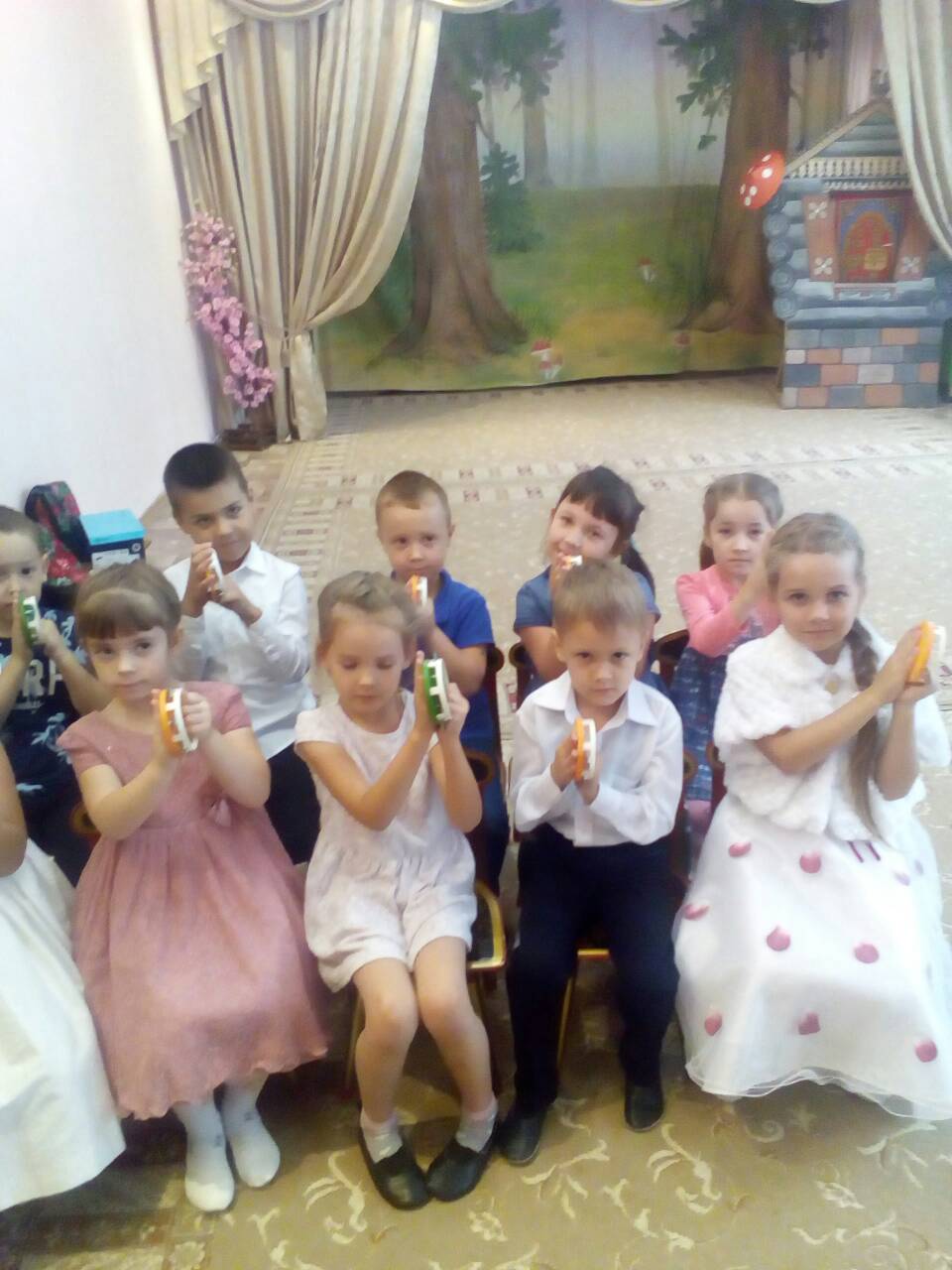 Подвижные казачьи игры
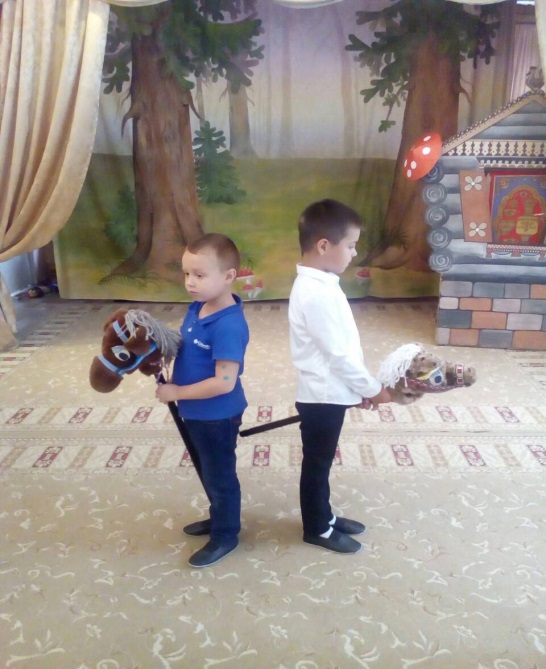 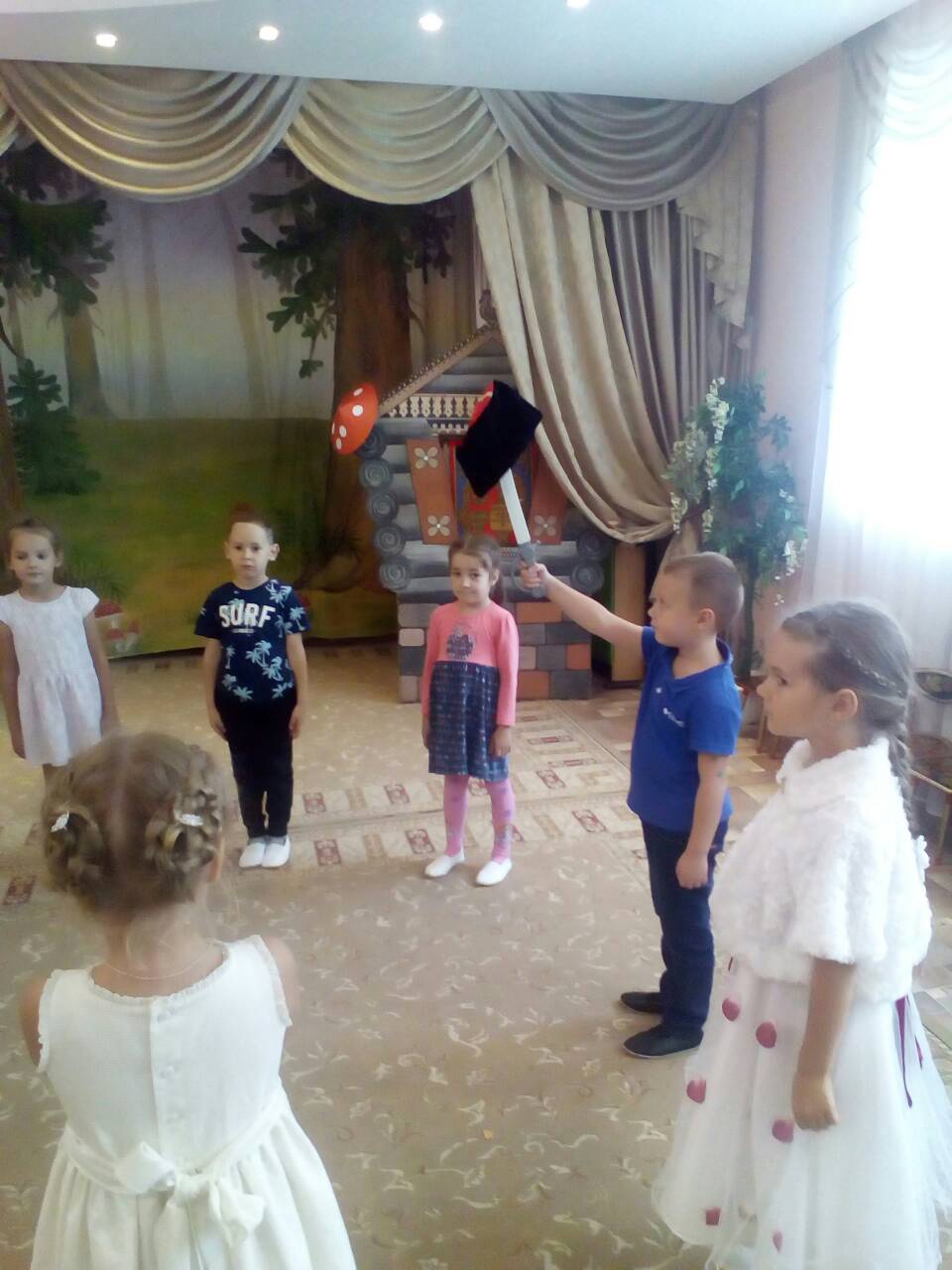 Таким образом, приобщая детей к музыкальному и культурному наследию казачества, мы воспитываем в них чувство патриотизма, а оно неотделимо от воспитания чувства национальной гордости.
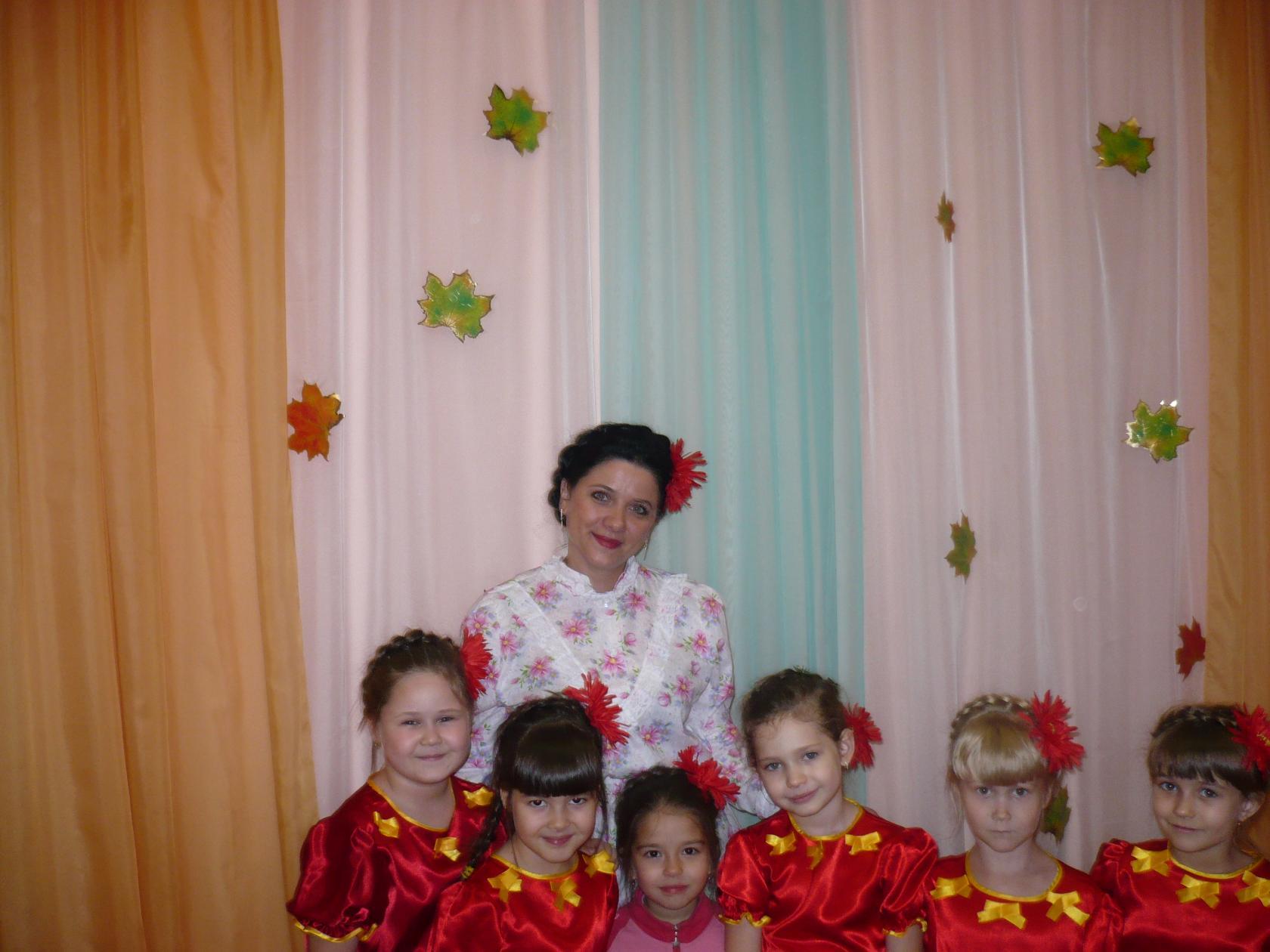 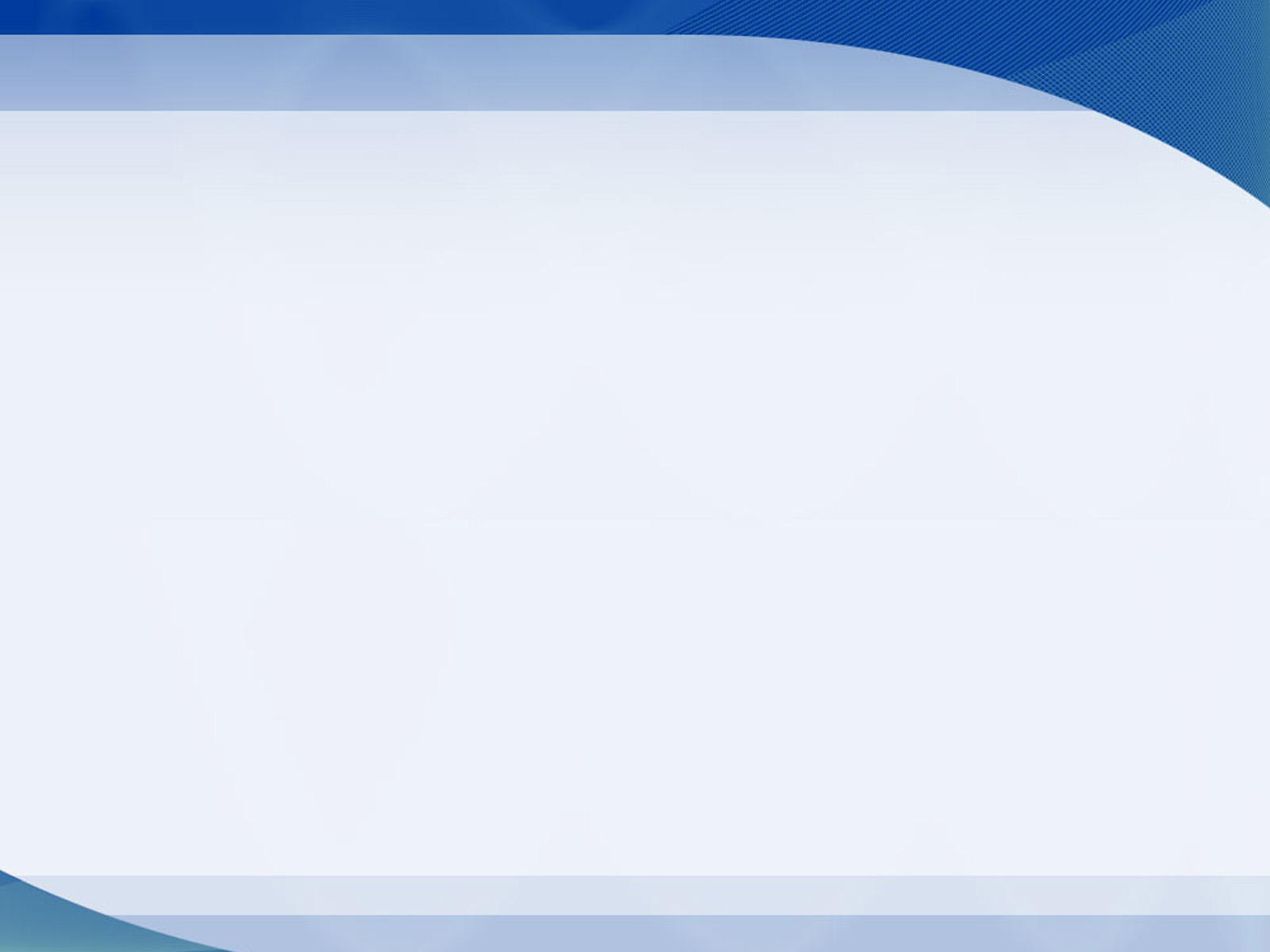 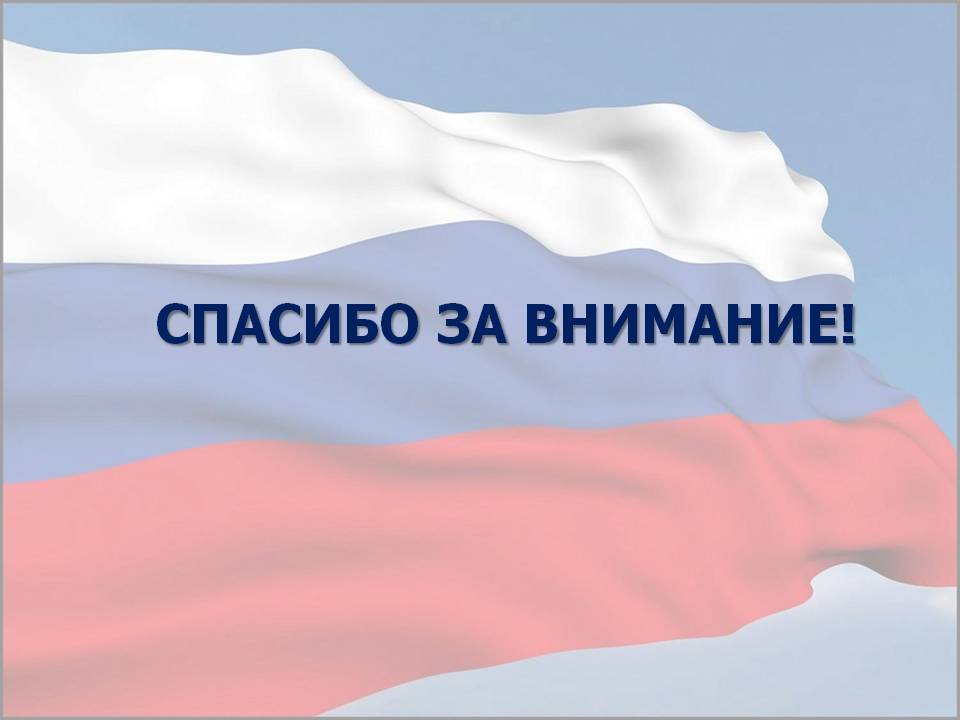